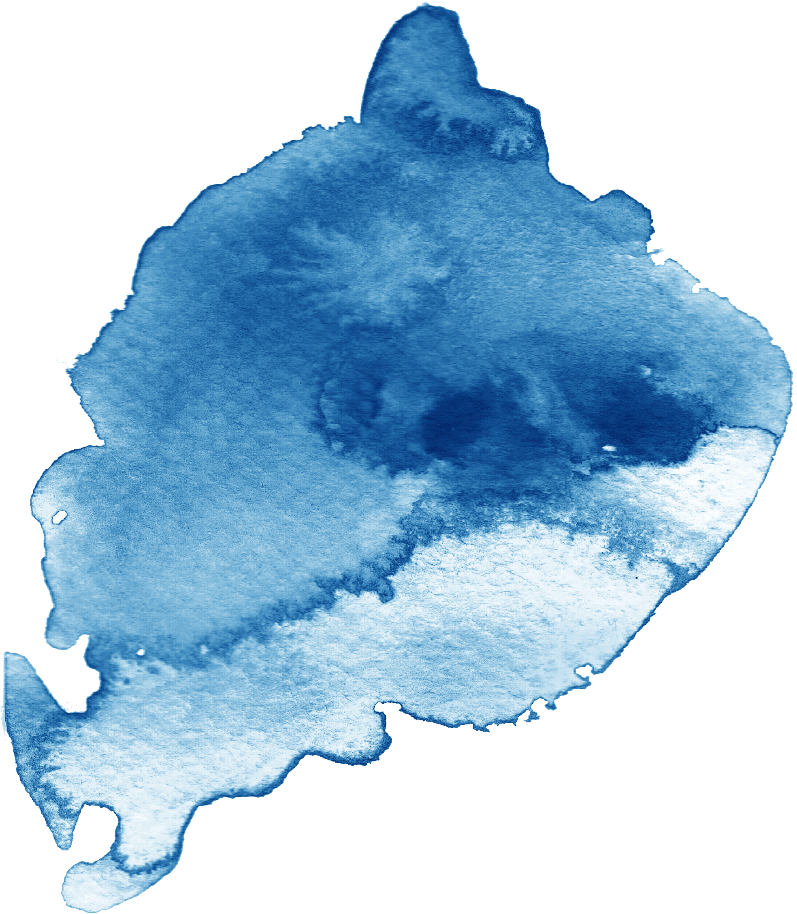 猪七爷
年
单击此处编辑您要的内容，建议您在展示时采用方正清刻本悦宋简字体。
终
总
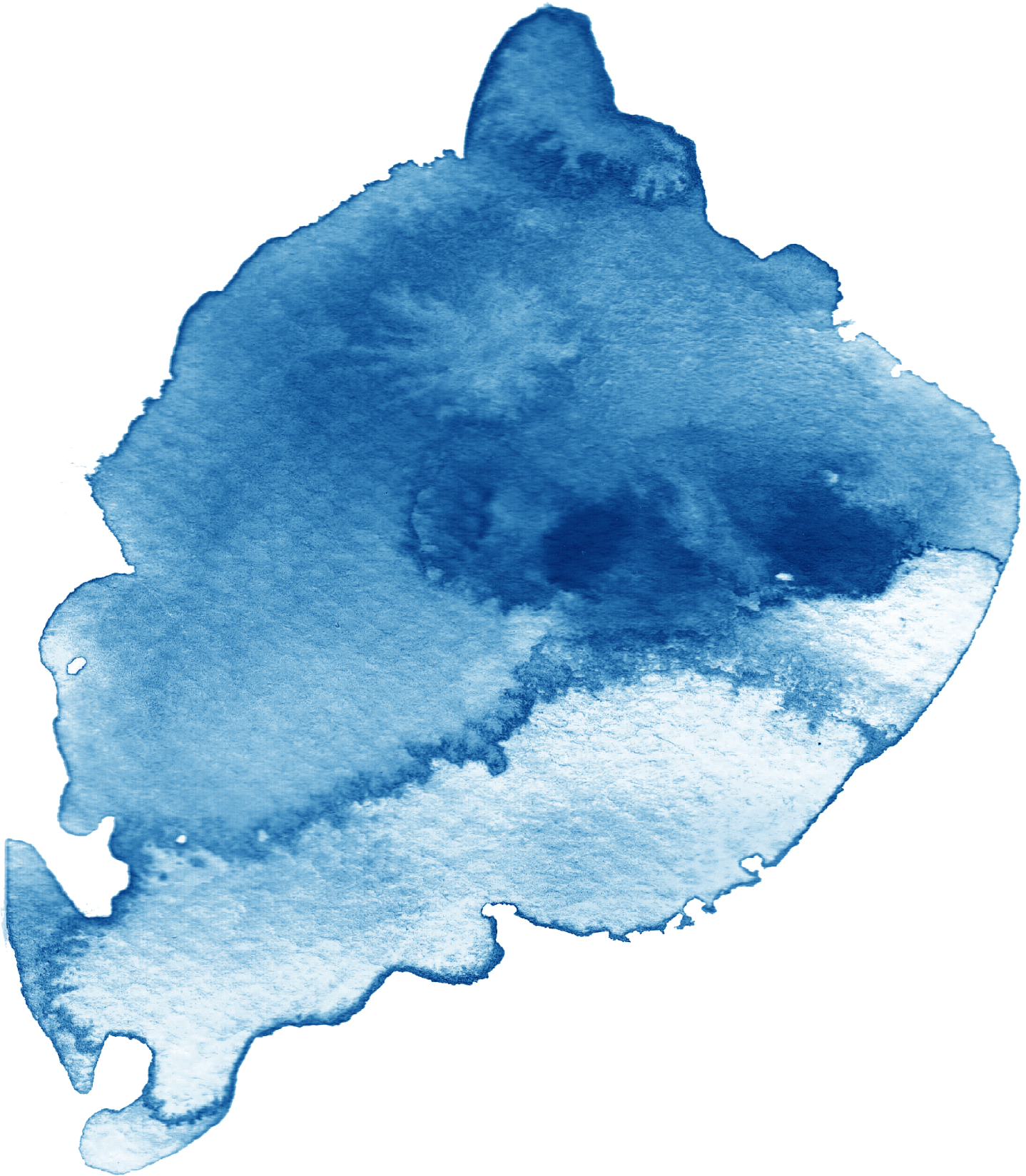 结
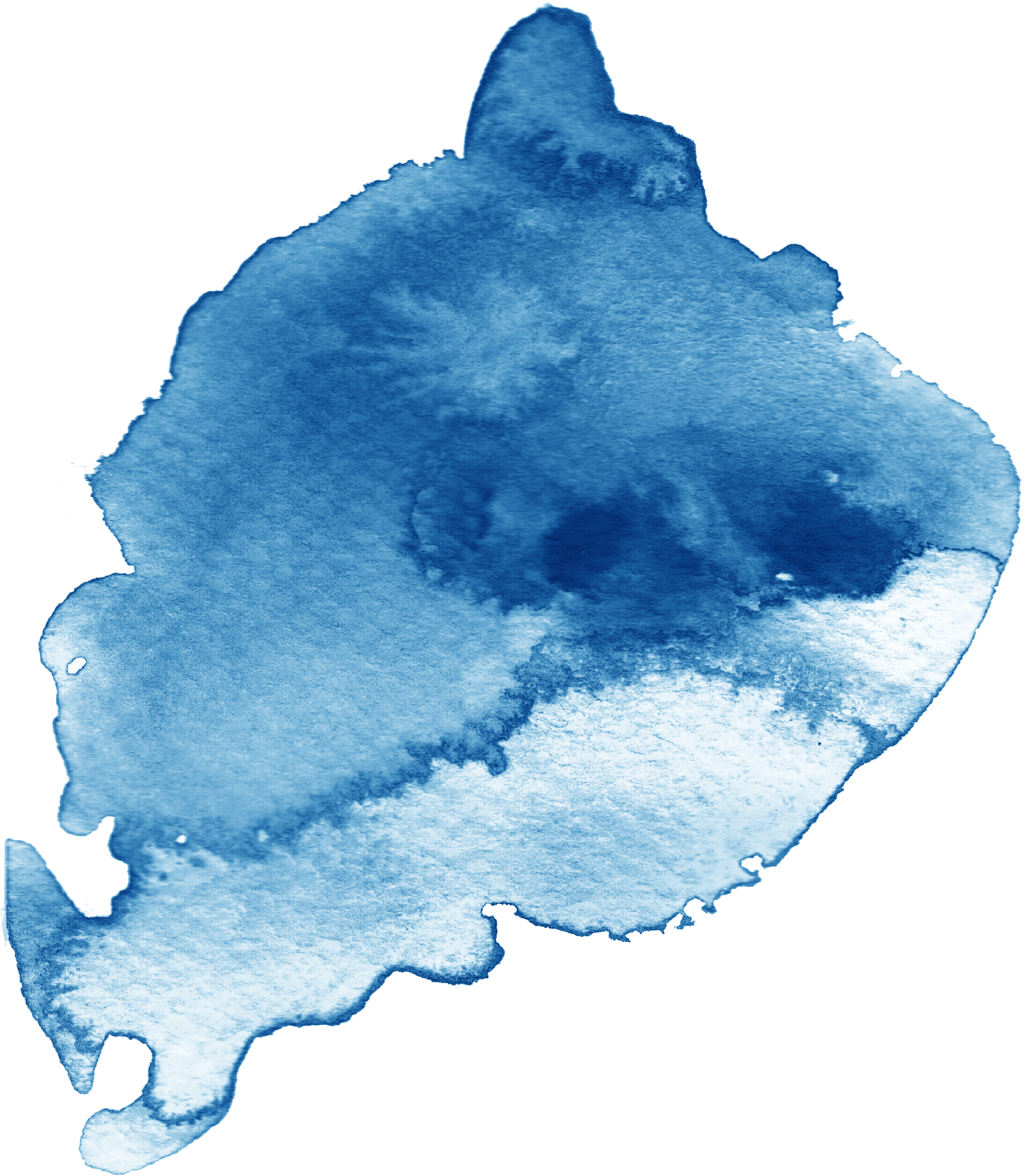 目录
章节四
章节二
章节三
章节壹
未来规划展望
单击此处编辑您要的内容，建议您在展示时采用方正清刻本悦宋简字体.
成功项目展示
单击此处编辑您要的内容，建议您在展示时采用方正清刻本悦宋简字体.
经验反思总结
单击此处编辑您要的内容，建议您在展示时采用方正清刻本悦宋简字体.
本年工作概述
单击此处编辑您要的内容，建议您在展示时采用方正清刻本悦宋简字体.
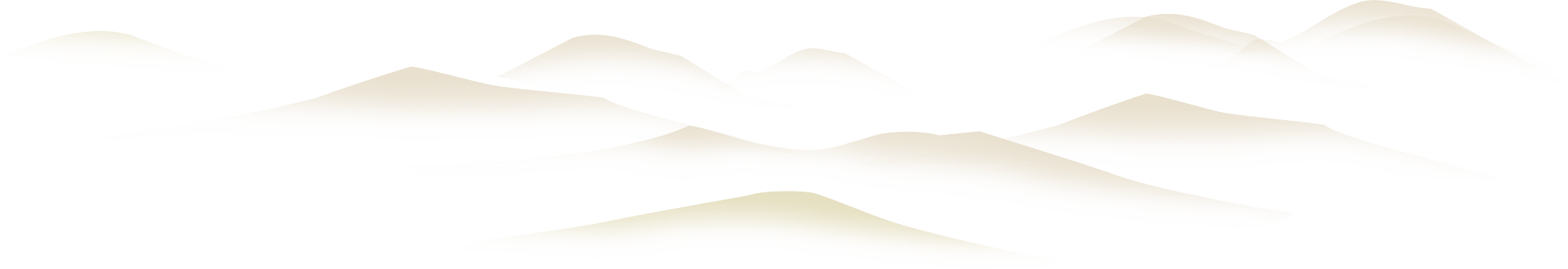 年度工作概述
章节一
Chapter Title
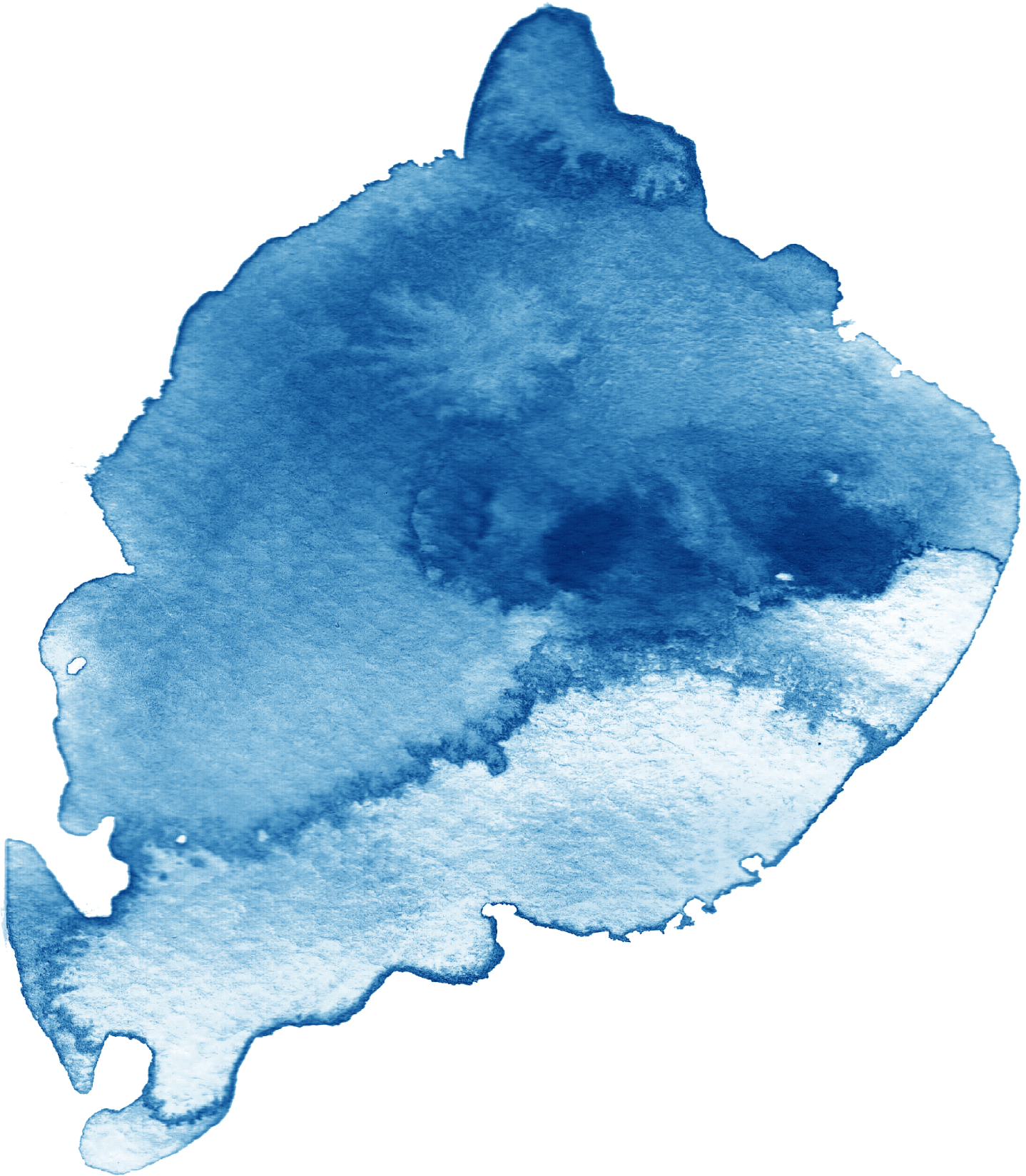 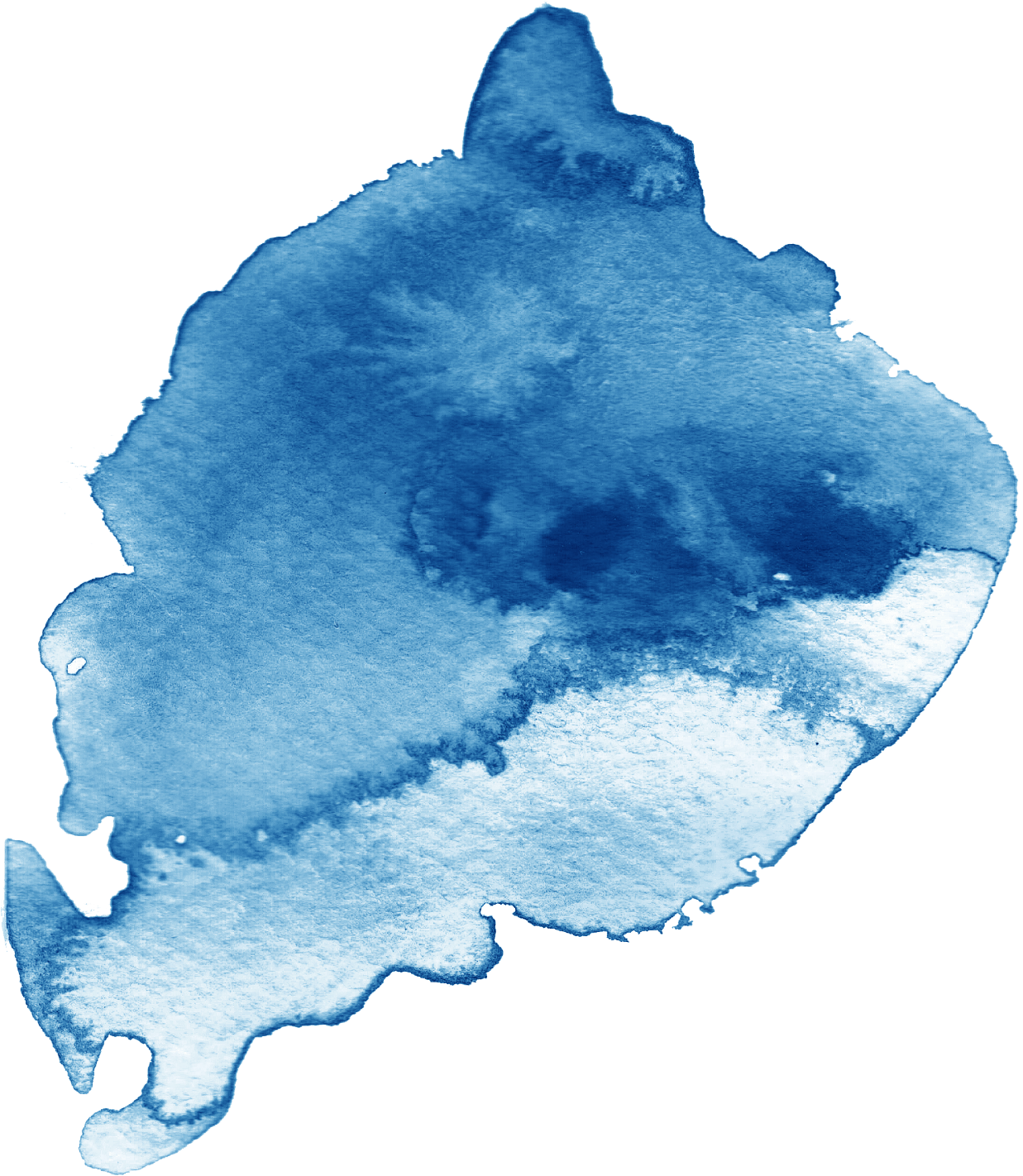 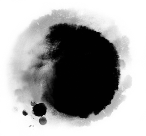 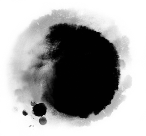 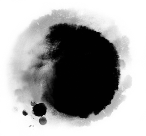 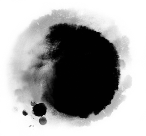 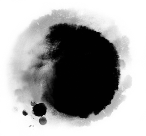 2014年
2015年
2016年
2017年
2018年
猪七爷工作室更专业的模板。建议您在展示时采用方正清刻本悦宋简字体。
猪七爷工作室更专业的模板。建议您在展示时采用方正清刻本悦宋简字体。
猪七爷工作室更专业的模板。建议您在展示时采用方正清刻本悦宋简字体。
猪七爷工作室更专业的模板。建议您在展示时采用方正清刻本悦宋简字体。
猪七爷工作室更专业的模板。建议您在展示时采用方正清刻本悦宋简字体。
您的标题
添加您的子标题
Your content title·Your sub-title
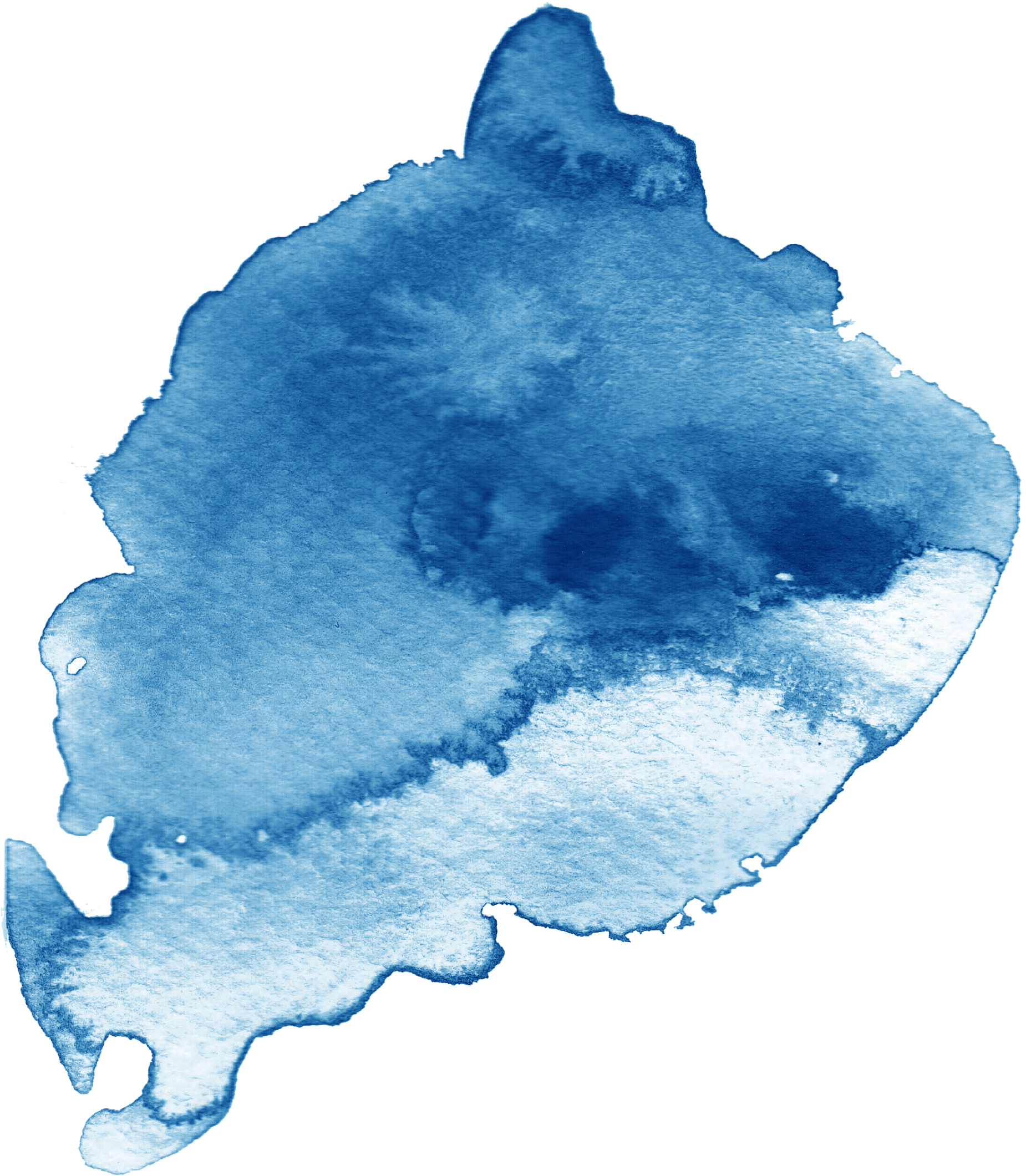 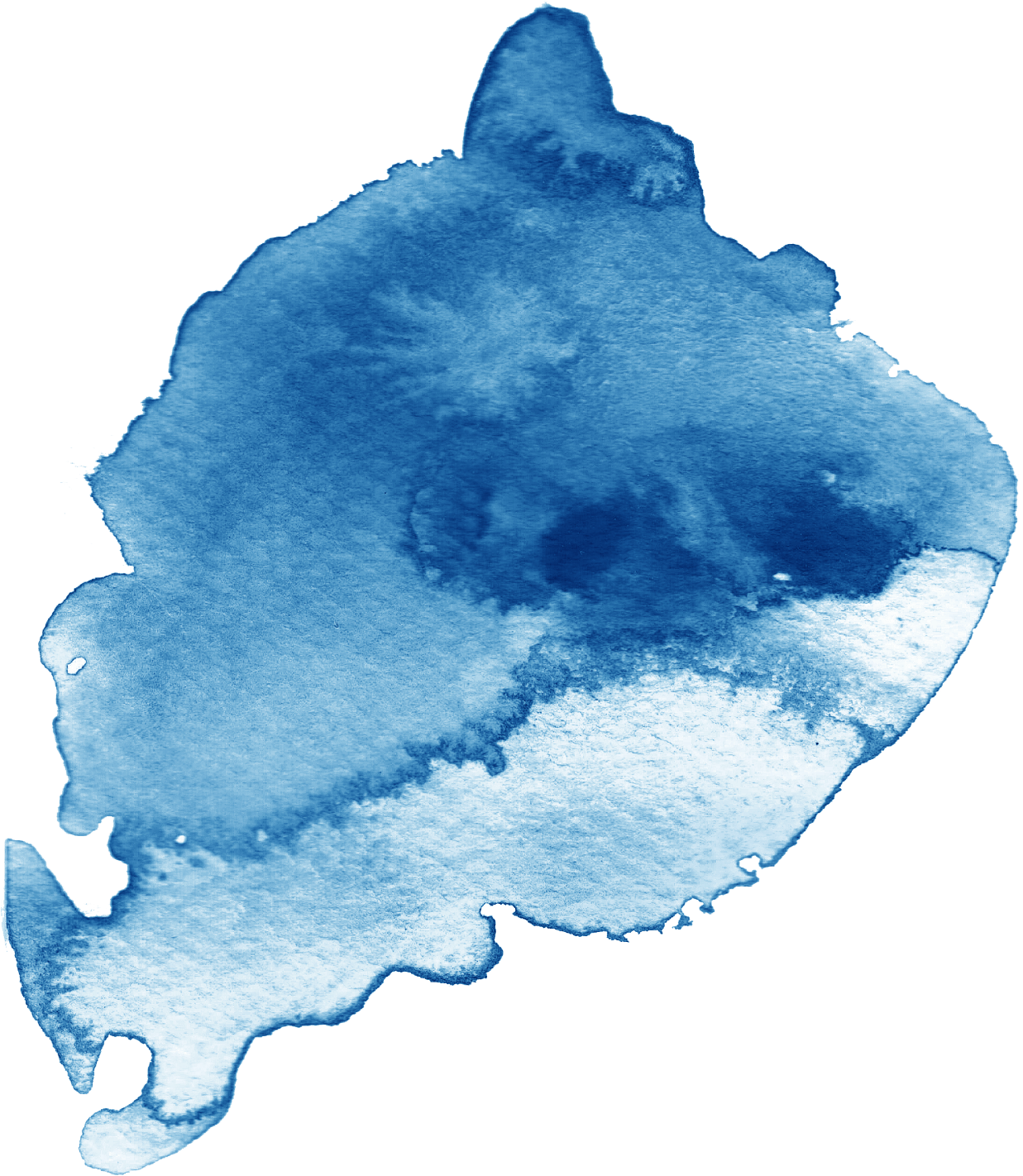 中国风
关键字
Click to add up your title here
输入您的内容输入您的内容，根据您的需要自由拉伸文本框大小。猪七爷工作室更专业的模板。建议您在展示时采用方正清刻本悦宋简字体。
您的子标题
输入您的内容输入您的内容，建议您在展示时采用方正清刻本悦宋简字体。
关键字
您的标题
添加您的子标题
Your content title·Your sub-title
单击此处可编辑内容，根据您的需要自由拉伸文本框大小。猪七爷工作室更专业的模板。建议您在展示时采用方正清刻本悦宋简字体
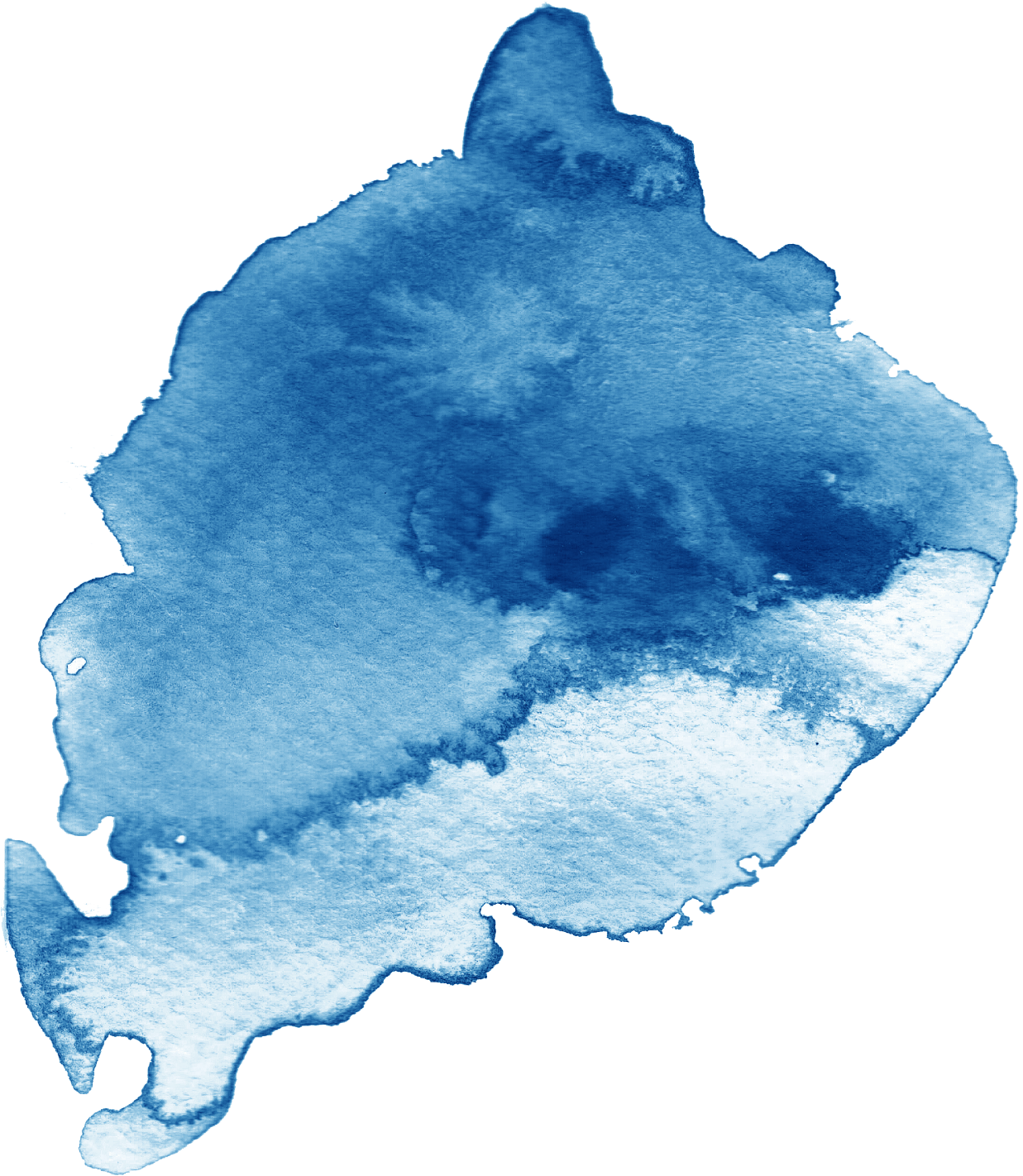 中国风
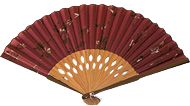 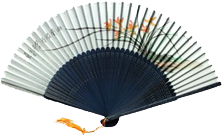 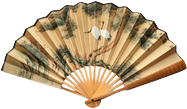 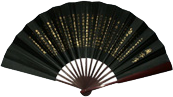 关键字
· 标题
· 标题
· 标题
· 标题
输入您的内容输入您的内容，输入您的内容输入您的内容，建议您在展示时采用方正清刻本悦宋简字体。
输入您的内容输入您的内容，输入您的内容输入您的内容，建议您在展示时采用方正清刻本悦宋简字体。
输入您的内容输入您的内容，输入您的内容输入您的内容，建议您在展示时采用方正清刻本悦宋简字体。
输入您的内容输入您的内容，输入您的内容输入您的内容，建议您在展示时采用方正清刻本悦宋简字体。
您的标题
添加您的子标题
Your content title·Your sub-title
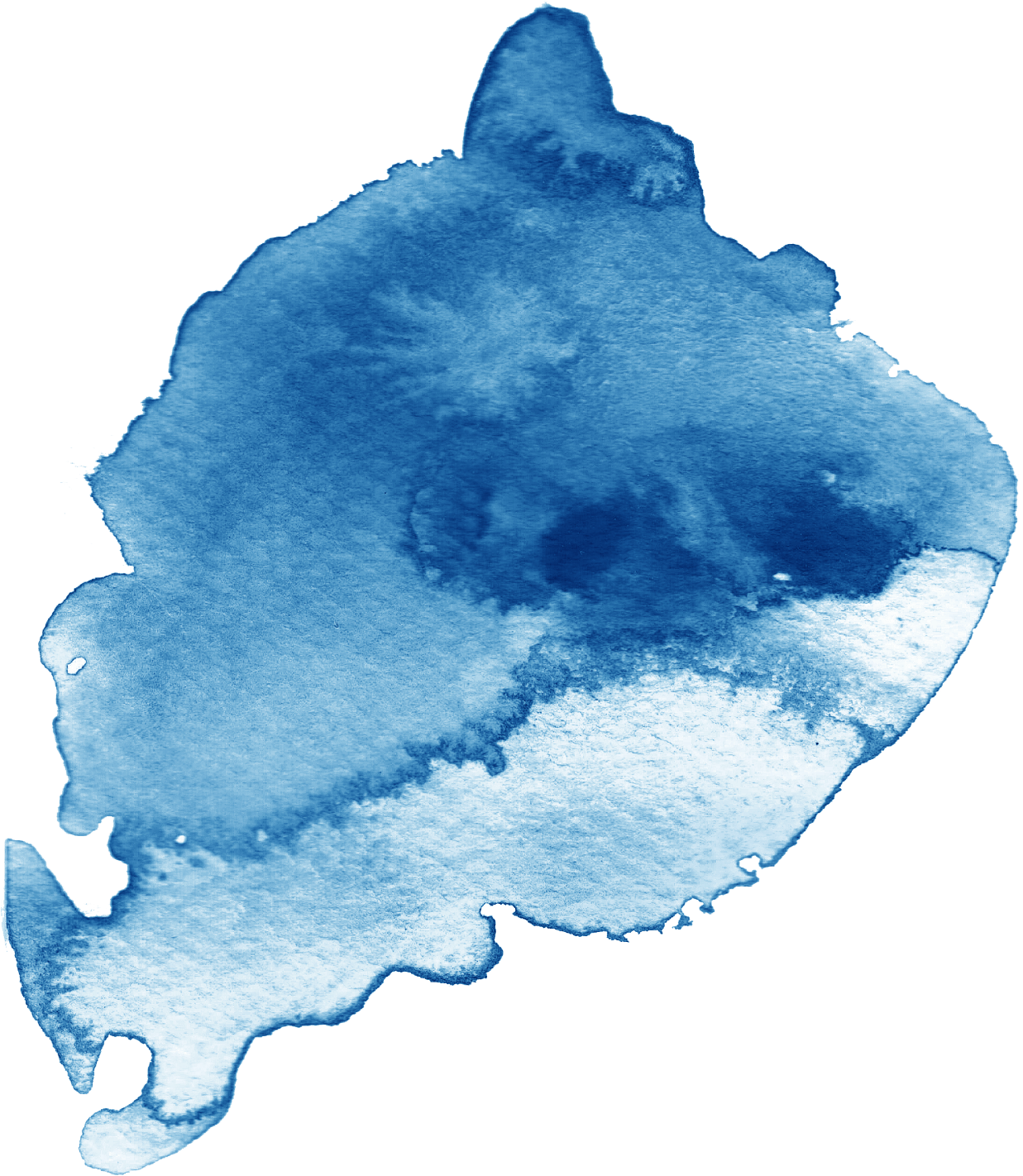 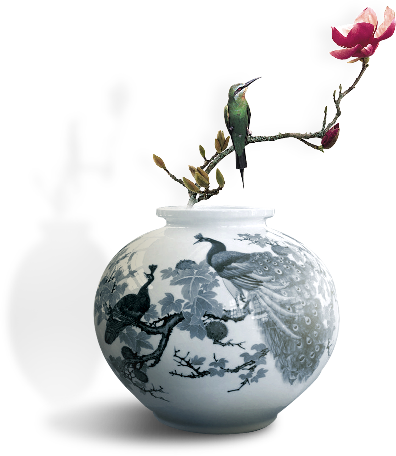 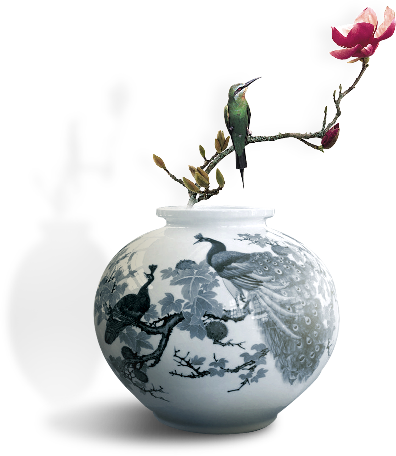 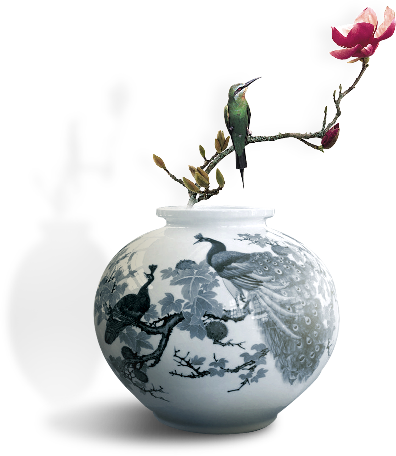 关键字
关键字
关键字
单击此处可编辑内容，根据您的需要自由拉伸文本框大小。猪七爷工作室更专业的模板。建议您在展示时采用方正清刻本悦宋简字体
单击此处可编辑内容，根据您的需要自由拉伸文本框大小。猪七爷工作室更专业的模板。建议您在展示时采用方正清刻本悦宋简字体
单击此处可编辑内容，根据您的需要自由拉伸文本框大小。猪七爷工作室更专业的模板。建议您在展示时采用方正清刻本悦宋简字体
您的标题
添加您的子标题
Your content title·Your sub-title
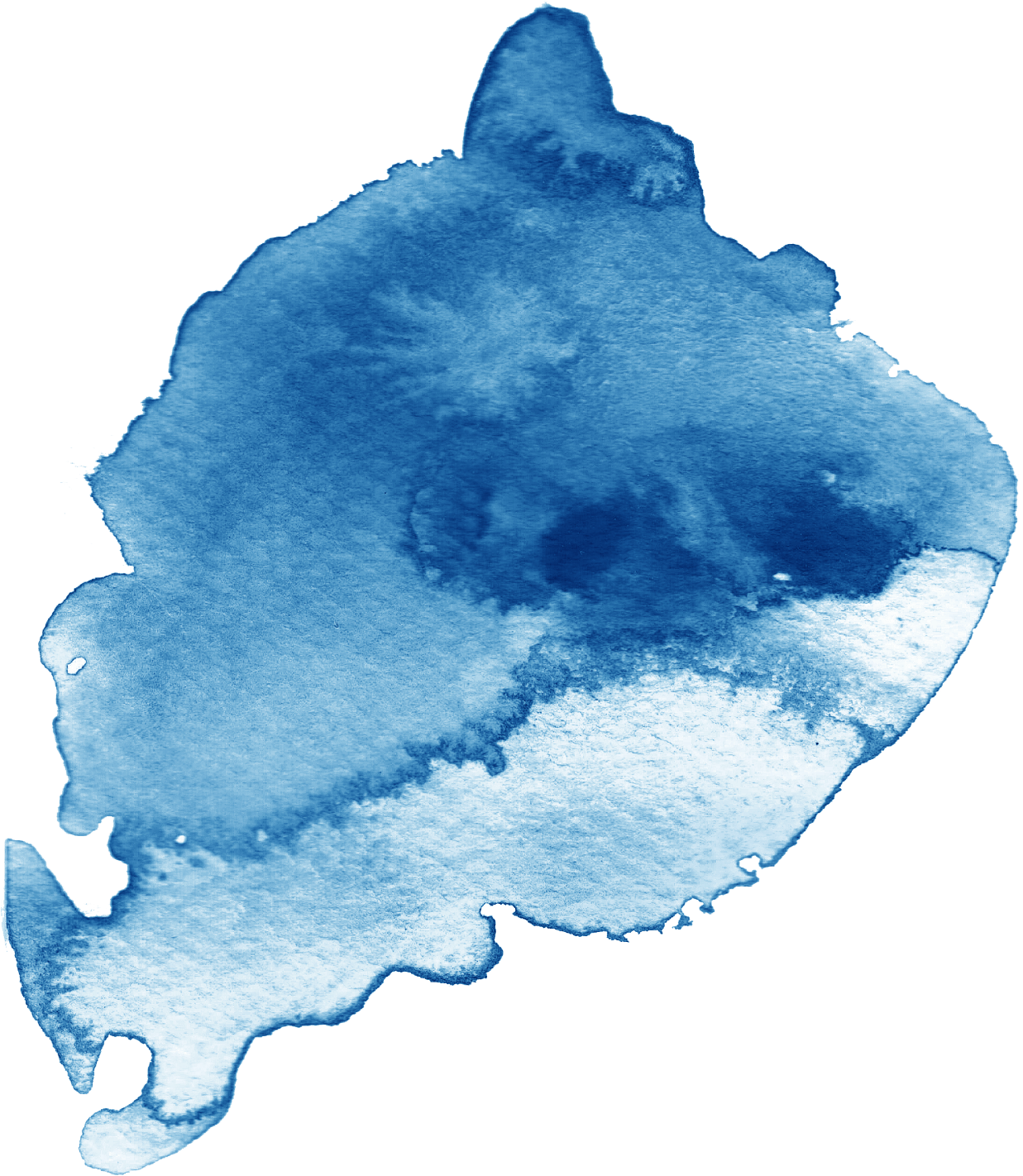 Click to add up your title here
输入您的内容输入您的内容，根据您的需要自由拉伸文本框大小。猪七爷工作室更专业的模板。建议您在展示时采用方正清刻本悦宋简字体。
您的子标题
中国风
中
猪七爷工作室更专业的模板。建议您在展示时采用方正清刻本悦宋简字体。
您的子标题
猪七爷工作室更专业的模板。建议您在展示时采用方正清刻本悦宋简字体。
您的子标题
猪七爷工作室更专业的模板。建议您在展示时采用方正清刻本悦宋简字体。
您的子标题
国
您的标题
添加您的子标题
风
Your content title·Your sub-title
成功项目展示
章节二
Chapter Title
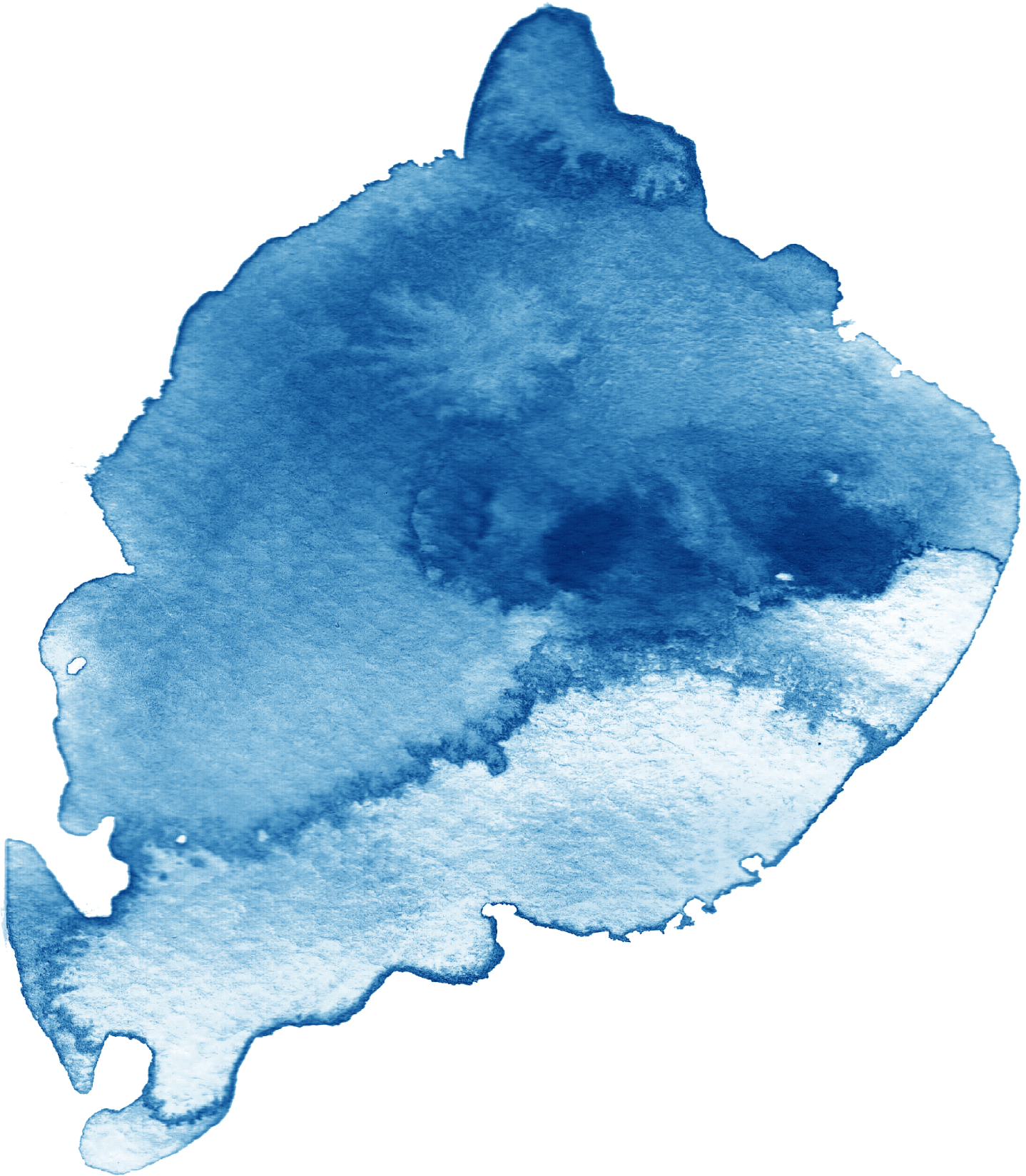 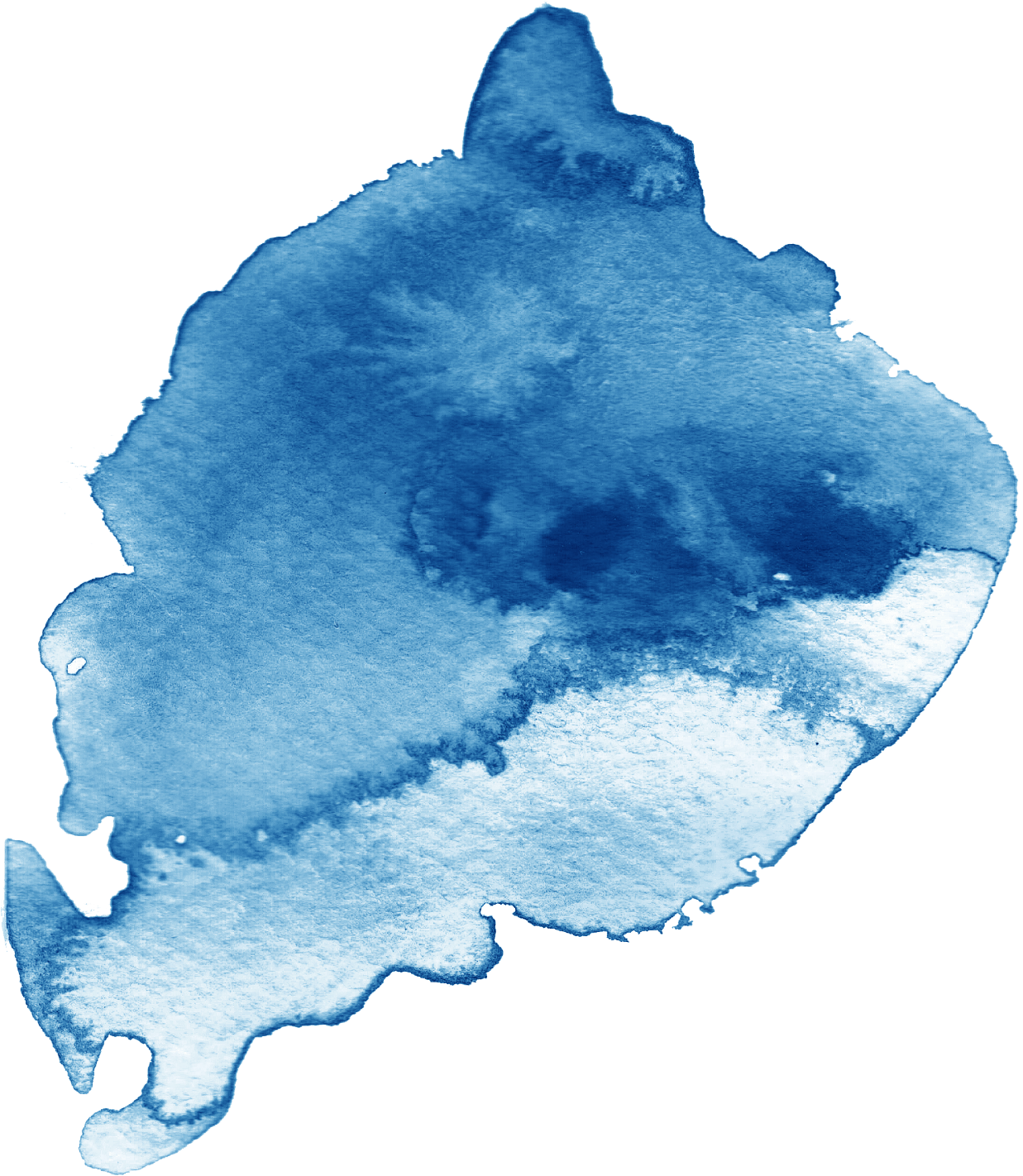 中国风
Click to add up your title here
输入您的内容输入您的内容，根据您的需要自由拉伸文本框大小。猪七爷工作室更专业的模板。建议您在展示时采用方正清刻本悦宋简字体。
您的子标题
输入您的内容输入您的内容，建议您在展示时采用方正清刻本悦宋简字体。
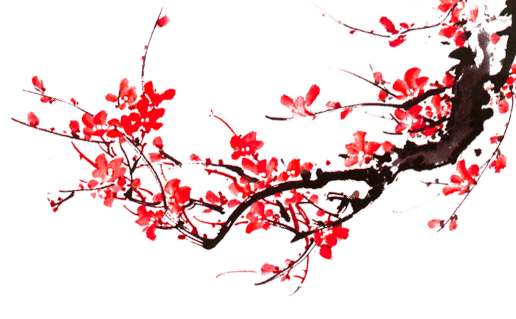 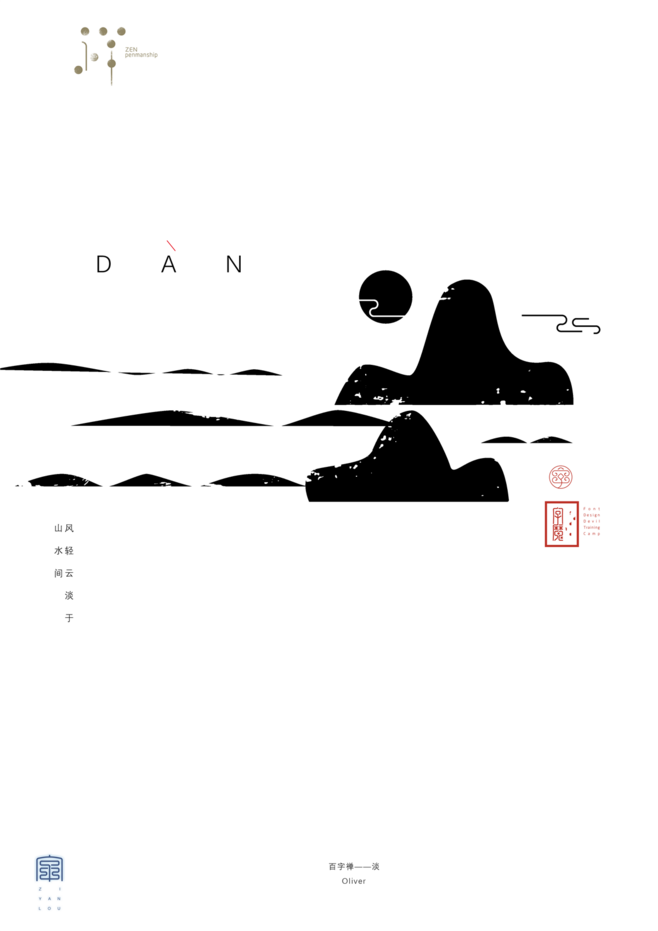 您的标题
添加您的子标题
Your content title·Your sub-title
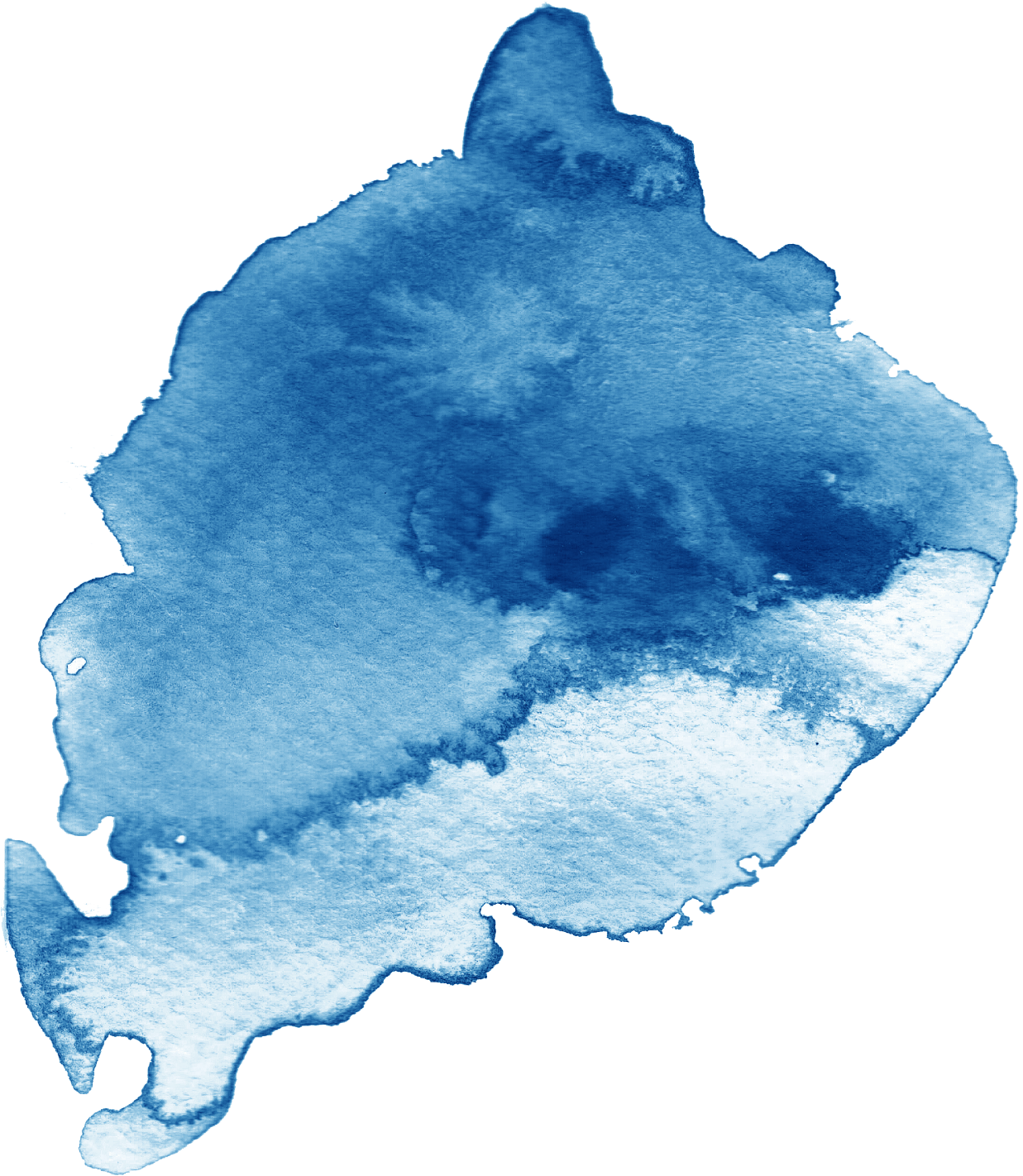 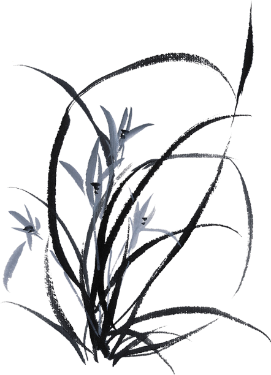 叁
壹
肆
贰
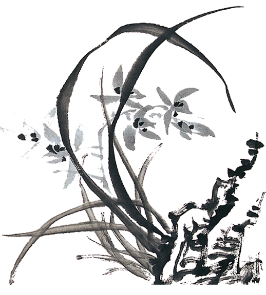 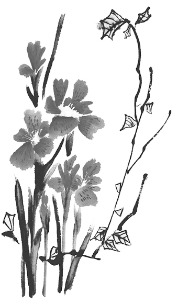 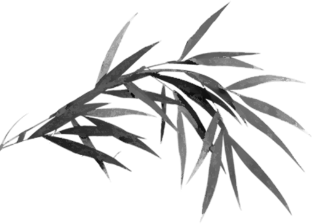 添加你的标题
添加你的标题
添加你的标题
添加你的标题
单击此处可编辑内容，根据您的需要自由拉伸文本框大小。猪七爷工作室更专业的模板。
单击此处可编辑内容，根据您的需要自由拉伸文本框大小。猪七爷工作室更专业的模板。
单击此处可编辑内容，根据您的需要自由拉伸文本框大小。猪七爷工作室更专业的模板。
单击此处可编辑内容，根据您的需要自由拉伸文本框大小。猪七爷工作室更专业的模板。
您的标题
添加您的子标题
Your content title·Your sub-title
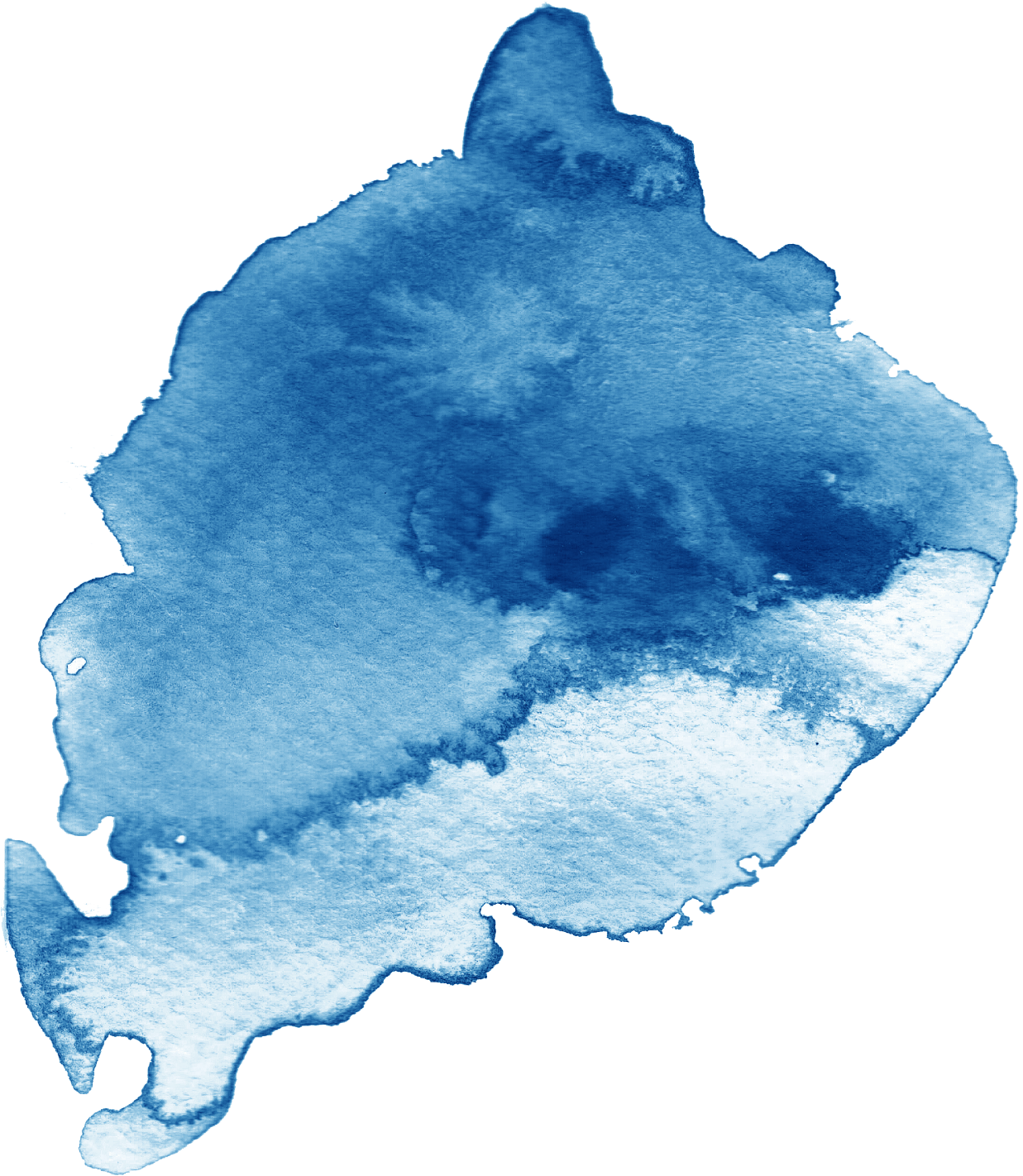 壹
贰
叁
肆
单击此处可编辑内容，根据您的需要自由拉伸文本框大小。猪七爷工作室更专业的模板。建议您在展示时采用方正清刻本悦宋简字体
单击此处可编辑内容，根据您的需要自由拉伸文本框大小。猪七爷工作室更专业的模板。建议您在展示时采用方正清刻本悦宋简字体
单击此处可编辑内容，根据您的需要自由拉伸文本框大小。猪七爷工作室更专业的模板。建议您在展示时采用方正清刻本悦宋简字体
单击此处可编辑内容，根据您的需要自由拉伸文本框大小。猪七爷工作室更专业的模板。建议您在展示时采用方正清刻本悦宋简字体
您的标题
添加您的子标题
Your content title·Your sub-title
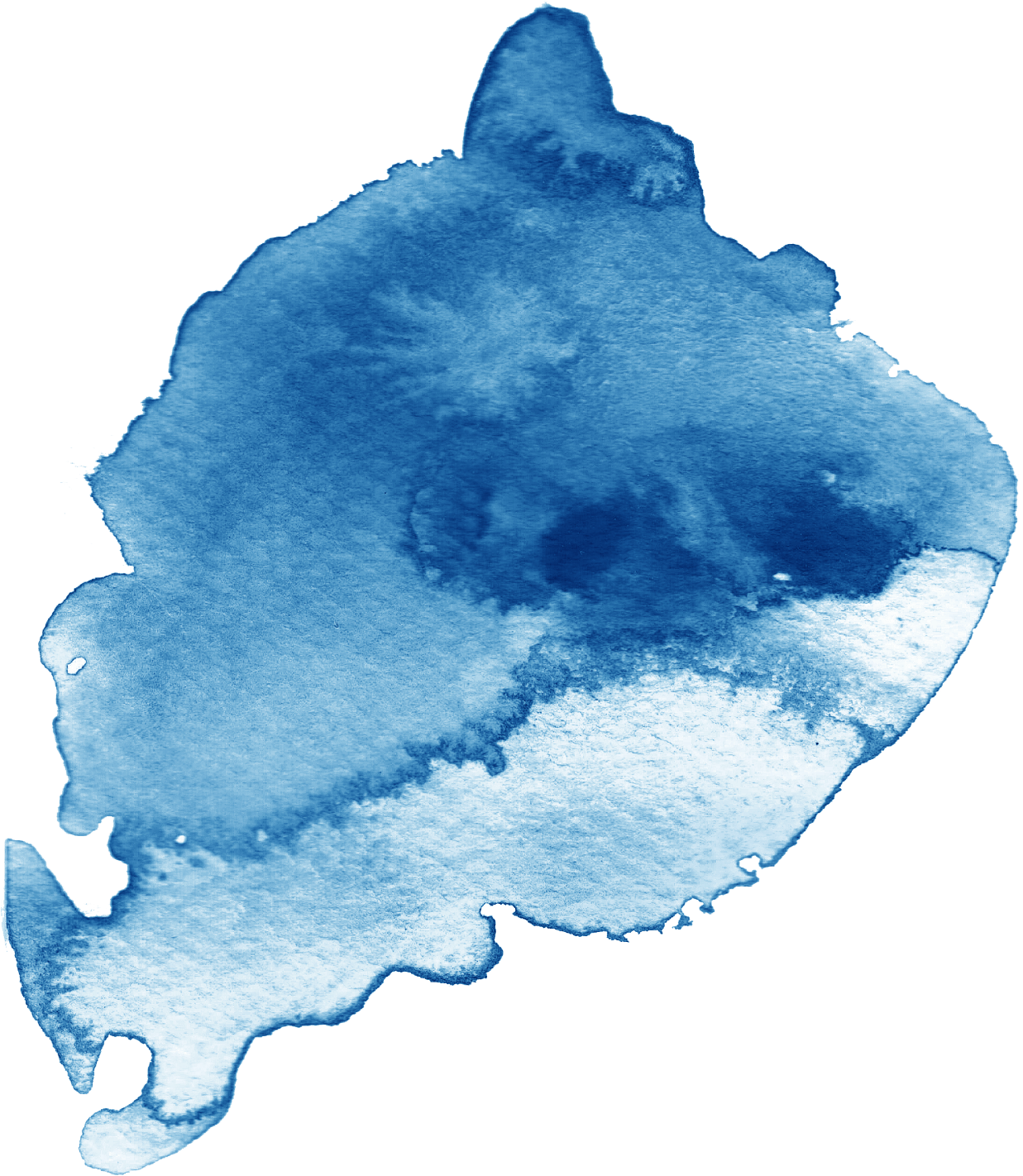 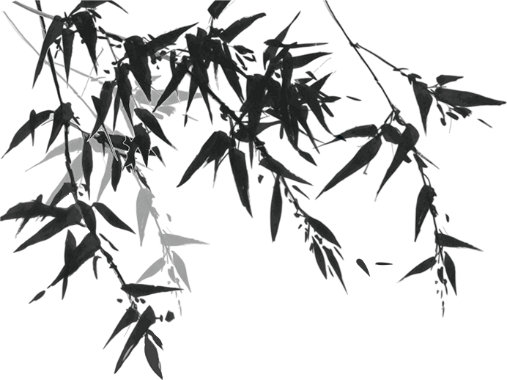 您的标题
您的标题
您的标题
单击此处可编辑内容，根据您的需要自由拉伸文本框大小。猪七爷工作室更专业的模板。建议您在展示时采用方正清刻本悦宋简字体。
单击此处可编辑内容，根据您的需要自由拉伸文本框大小。猪七爷工作室更专业的模板。建议您在展示时采用方正清刻本悦宋简字体。
单击此处可编辑内容，根据您的需要自由拉伸文本框大小。猪七爷工作室更专业的模板。建议您在展示时采用方正清刻本悦宋简字体。
您的标题
添加您的子标题
Your content title·Your sub-title
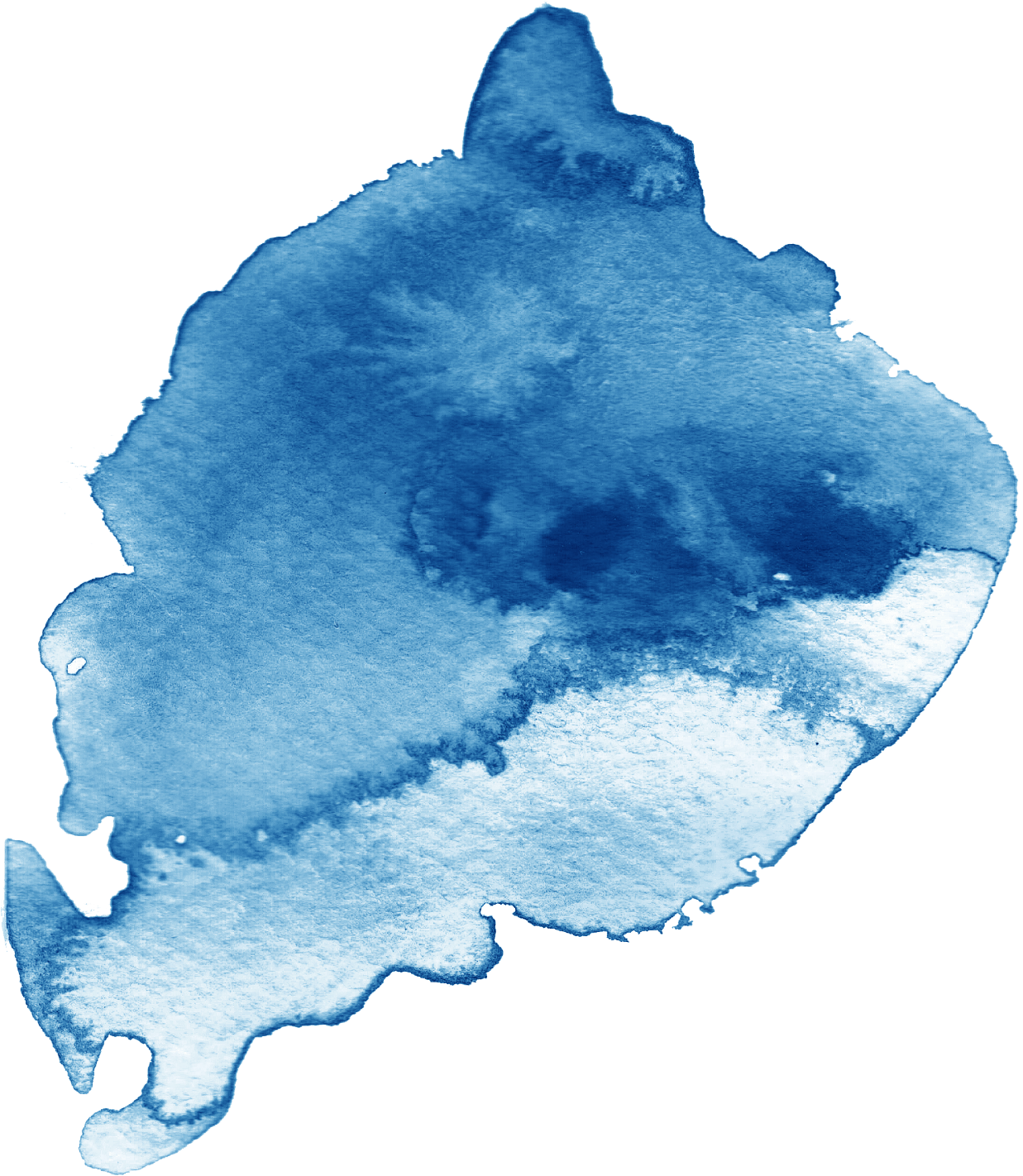 输入您的内容输入您的内容，输入您的内容输入您的内容，建议您在展示时采用方正清刻本悦宋简字体。
标题
输入您的内容输入您的内容，输入您的内容输入您的内容，建议您在展示时采用方正清刻本悦宋简字体。
输入您的内容输入您的内容，输入您的内容输入您的内容，建议您在展示时采用方正清刻本悦宋简字体。
标题
标题
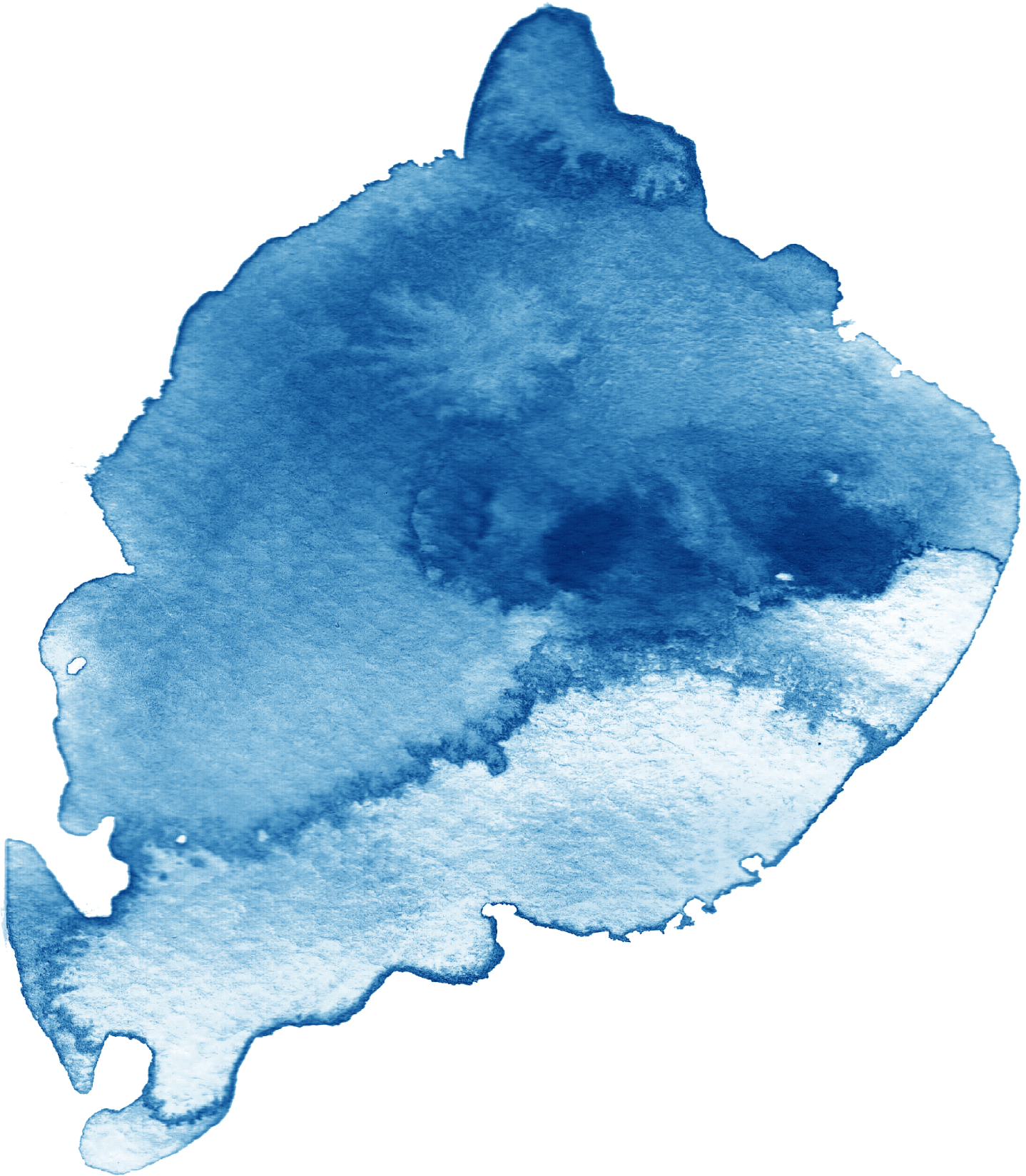 您的标题
添加您的子标题
Your content title·Your sub-title
经验反思总结
章节三
Chapter Title
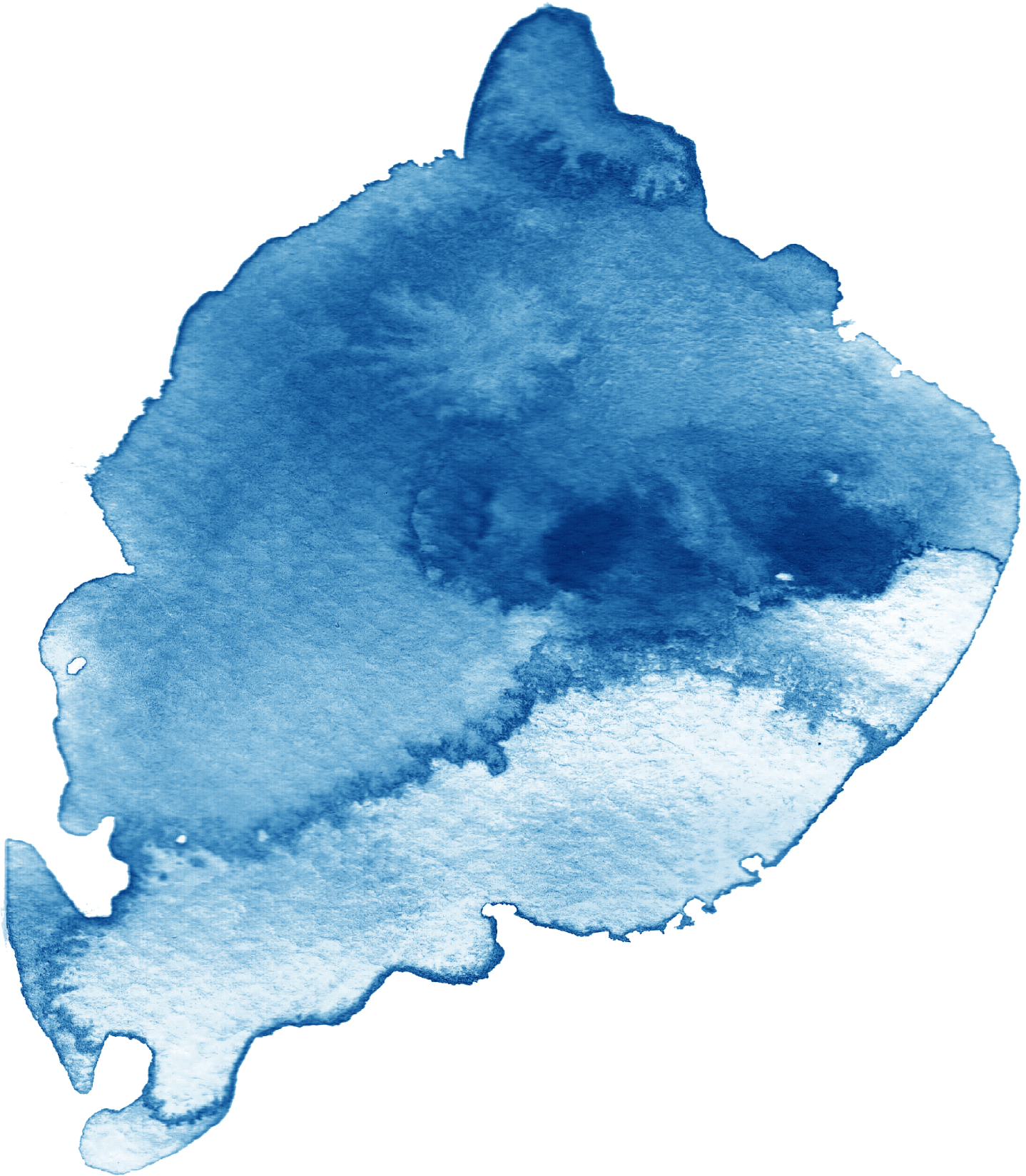 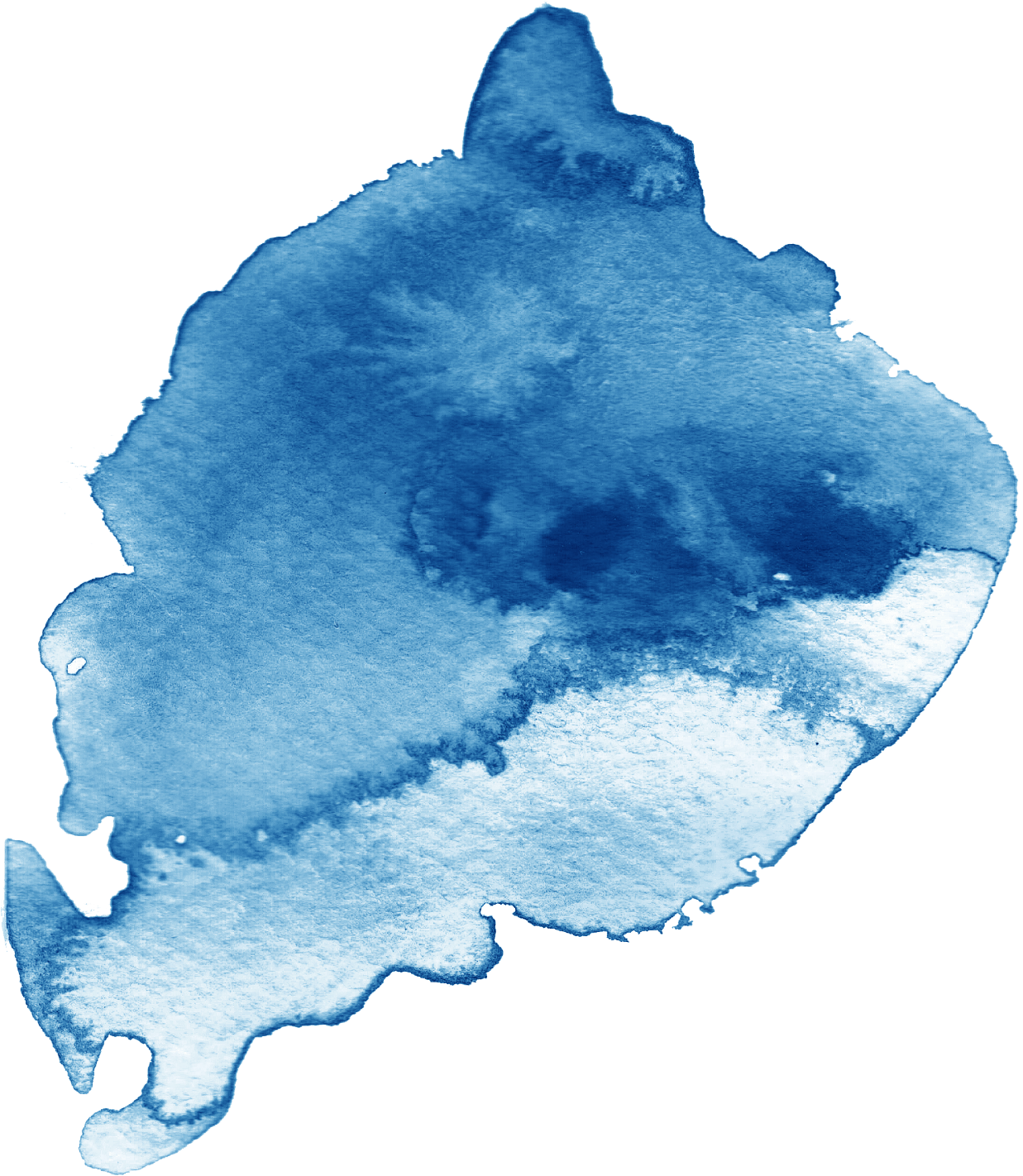 中国风
关键字
Click to add up your title here
输入您的内容输入您的内容，根据您的需要自由拉伸文本框大小。猪七爷工作室更专业的模板。建议您在展示时采用方正清刻本悦宋简字体。
您的子标题
输入您的内容输入您的内容，建议您在展示时采用方正清刻本悦宋简字体。
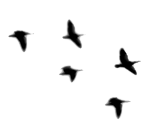 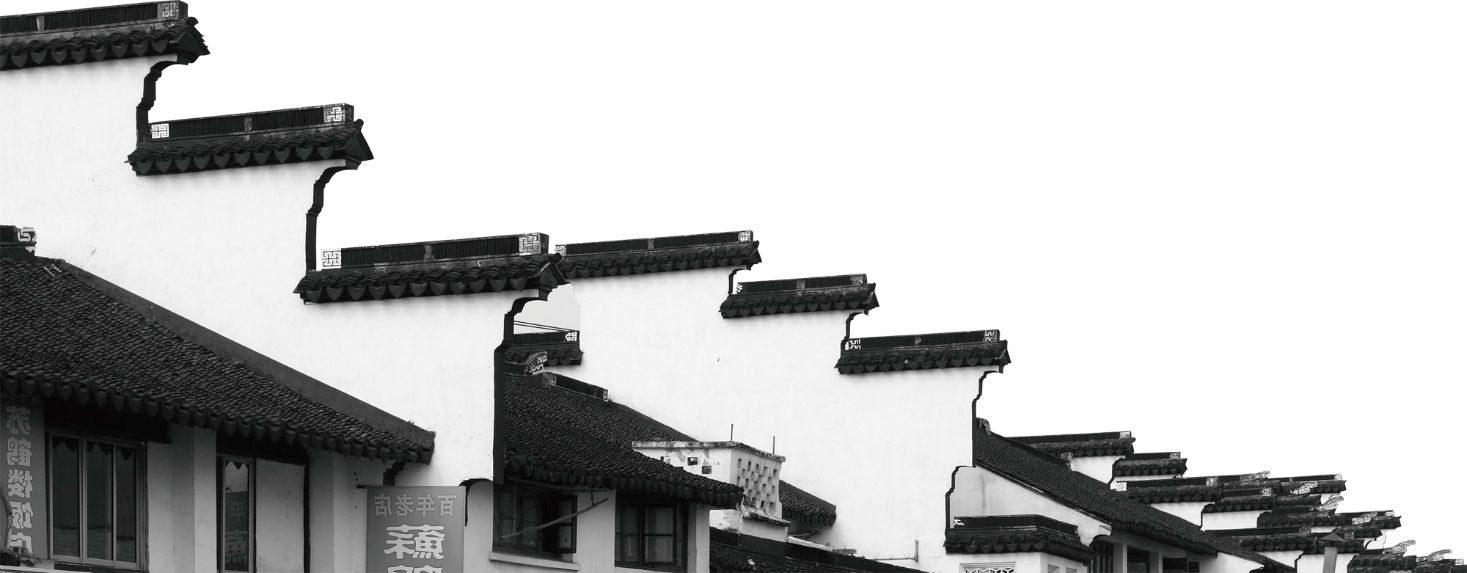 您的标题
添加您的子标题
Your content title·Your sub-title
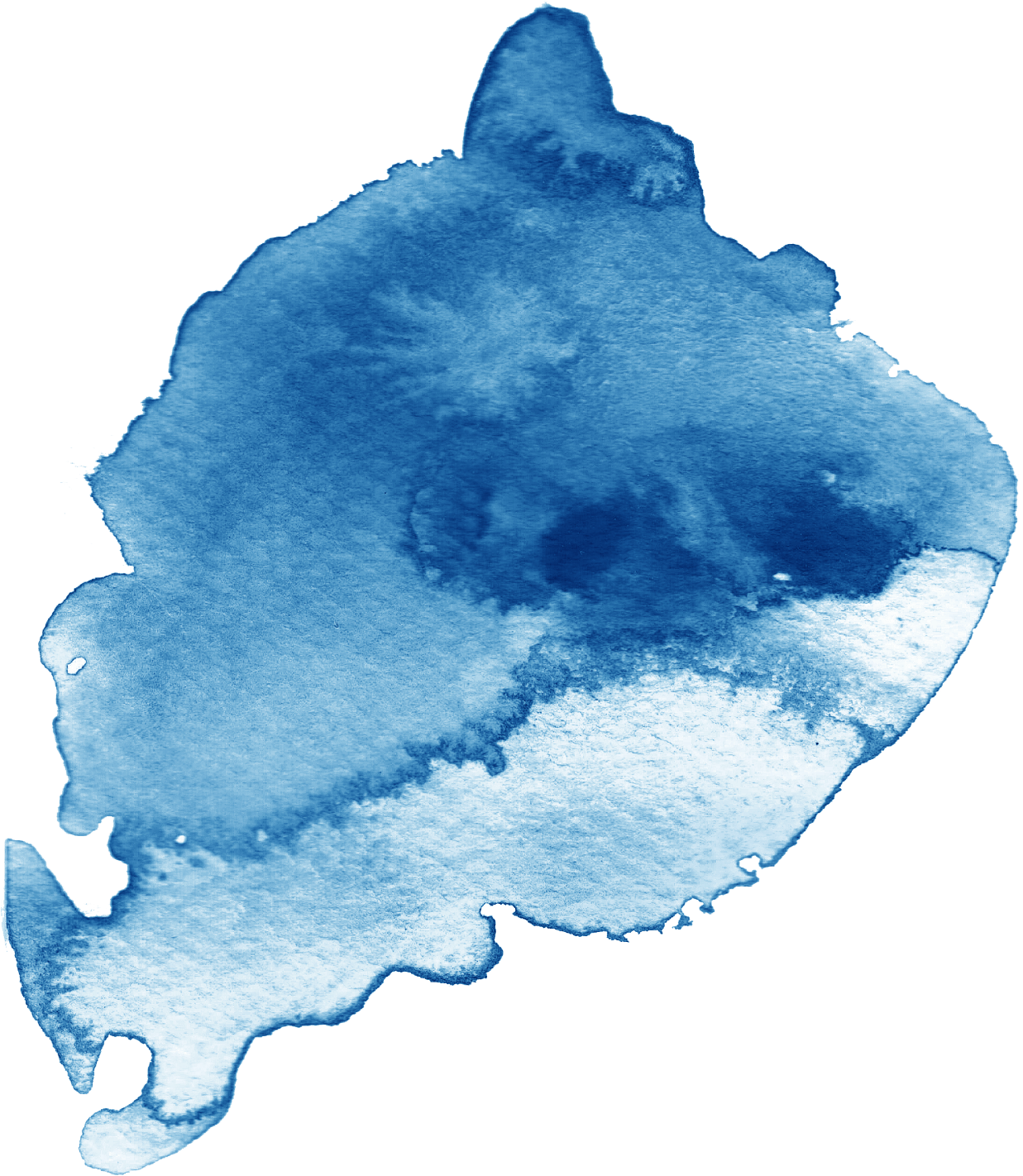 雅
章节四
年终总结
感恩的心态喝这杯茶，这杯茶就不仅仅是一碗茶汤，而在其中充满人文精神，充满了天地万物和谐相处、相互成就、共融共济、同体不二的精神，化解戾气，发扬正气，成就和气。
Chapter Title
您的标题
添加您的子标题
Your content title·Your sub-title
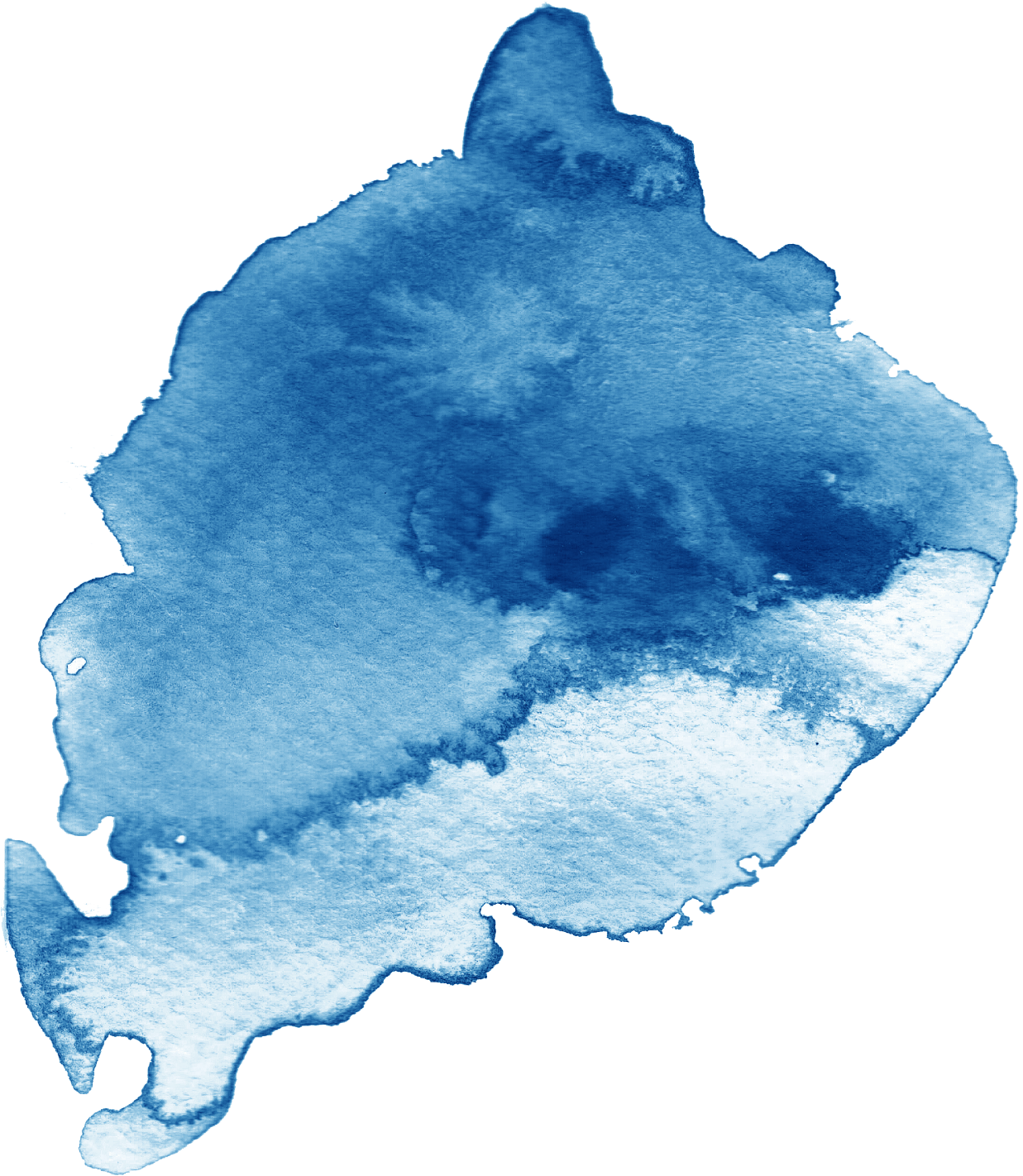 添加你的标题
添加你的标题
S
W
猪七爷工作室更专业的模板。建议您在展示时采用方正清刻本悦宋简字体。建议您在展示时采用方正清刻本悦宋简字体。
猪七爷工作室更专业的模板。建议您在展示时采用方正清刻本悦宋简字体。建议您在展示时采用方正清刻本悦宋简字体。
添加你的标题
添加你的标题
O
T
猪七爷工作室更专业的模板。建议您在展示时采用方正清刻本悦宋简字体。建议您在展示时采用方正清刻本悦宋简字体。
猪七爷工作室更专业的模板。建议您在展示时采用方正清刻本悦宋简字体。建议您在展示时采用方正清刻本悦宋简字体。
您的标题
添加您的子标题
Your content title·Your sub-title
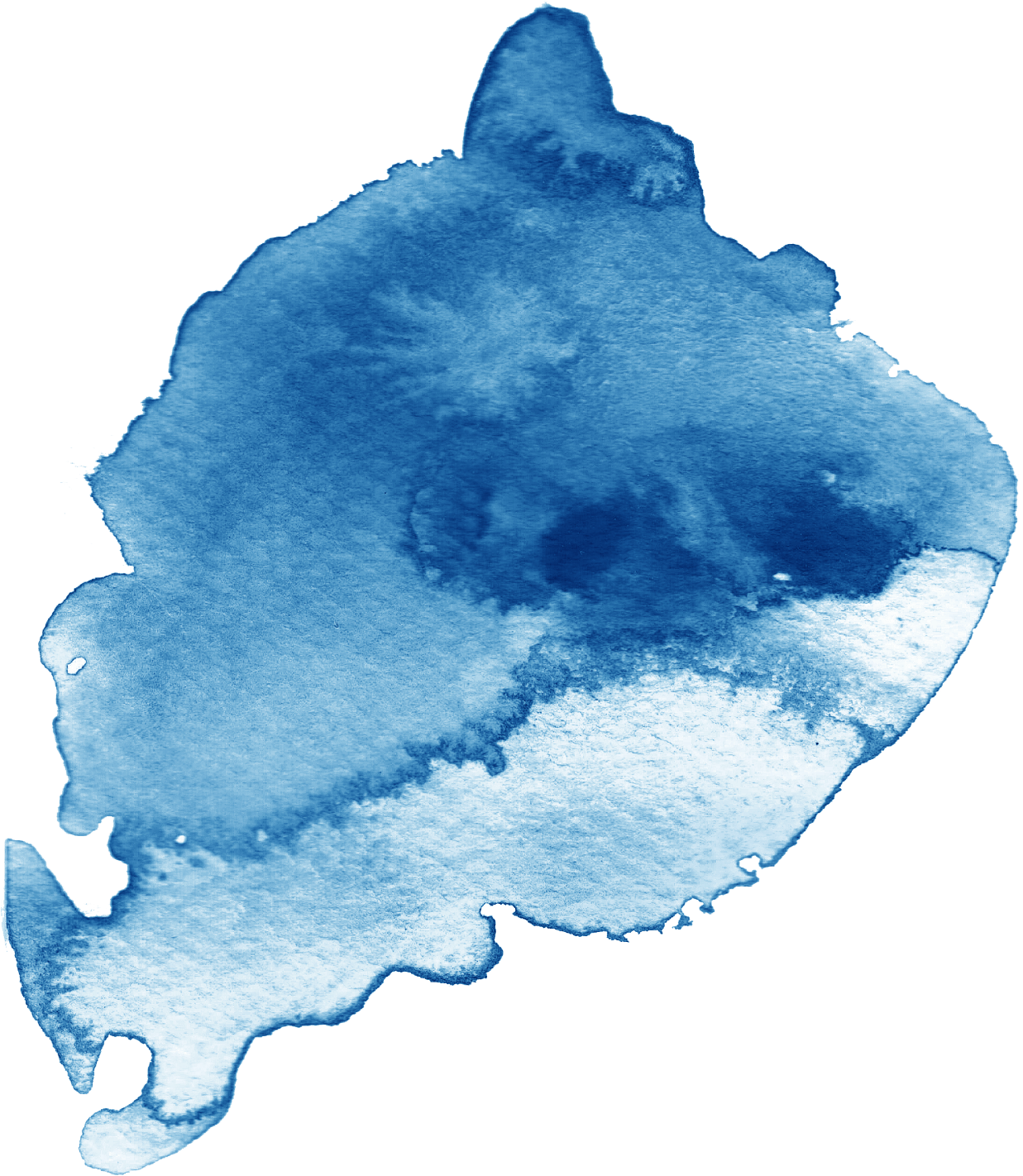 输入您的内容输入您的内容，根据您的需要自由拉伸文本框大小。猪七爷工作室更专业的模板。建议您在展示时采用方正清刻本悦宋简字体。
您的子标题
输入您的内容输入您的内容，根据您的需要自由拉伸文本框大小。猪七爷工作室更专业的模板。建议您在展示时采用方正清刻本悦宋简字体。
您的子标题
输入您的内容输入您的内容，根据您的需要自由拉伸文本框大小。猪七爷工作室更专业的模板。建议您在展示时采用方正清刻本悦宋简字体。
您的子标题
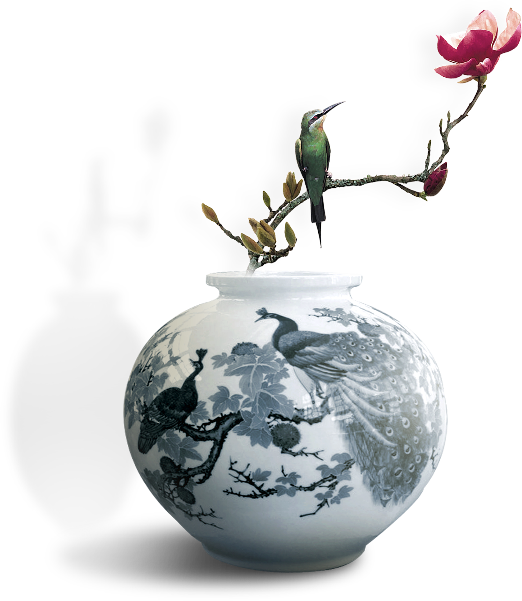 您的标题
添加您的子标题
Your content title·Your sub-title
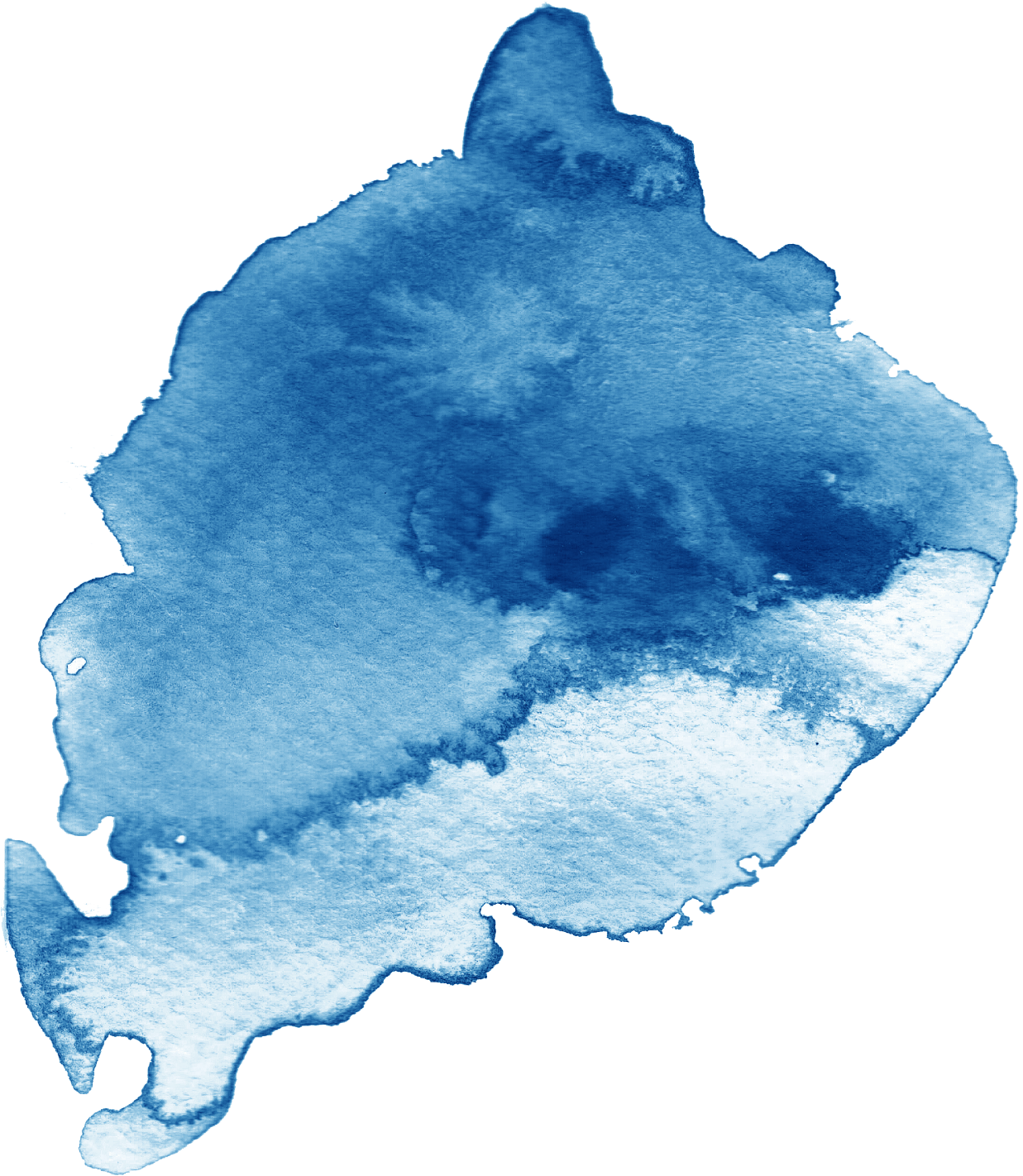 您的标题
输入您的内容输入您的内容，输入您的内容输入您的内容，建议您在展示时采用方正清刻本悦宋简字体。
输入您的内容输入您的内容，输入您的内容输入您的内容，建议您在展示时采用方正清刻本悦宋简字体。
· 标题
· 标题
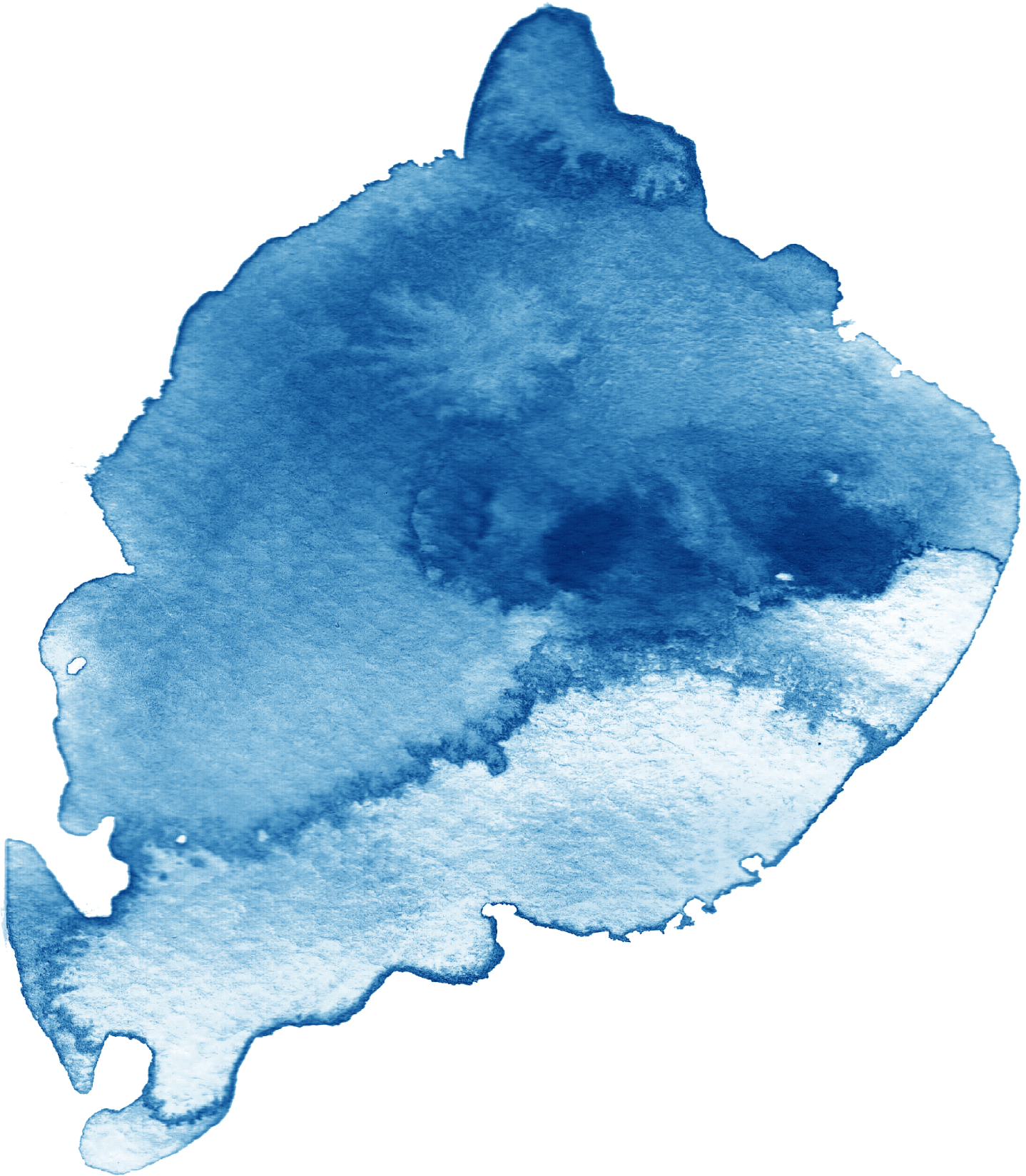 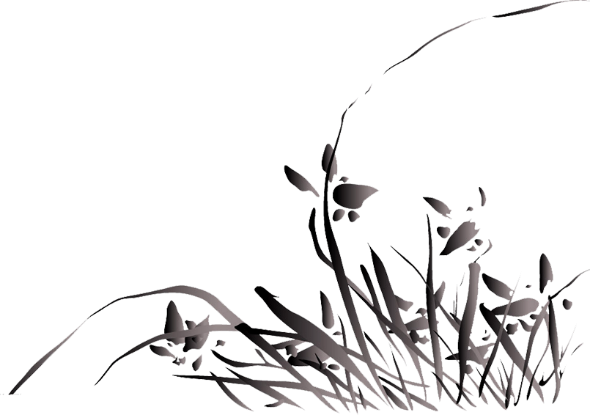 您的标题
添加您的子标题
Your content title·Your sub-title
明年规划展望
章节四
Chapter Title
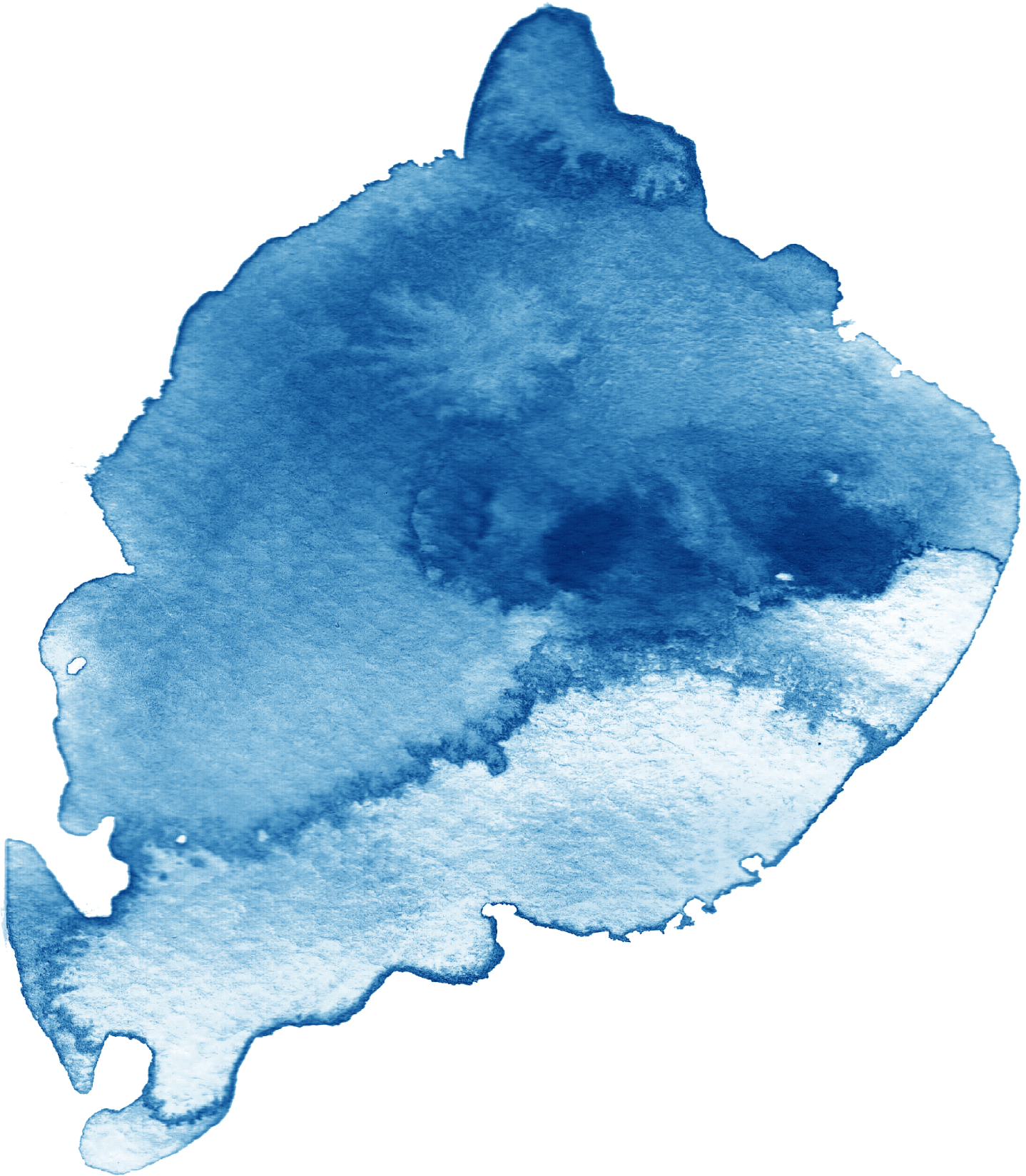 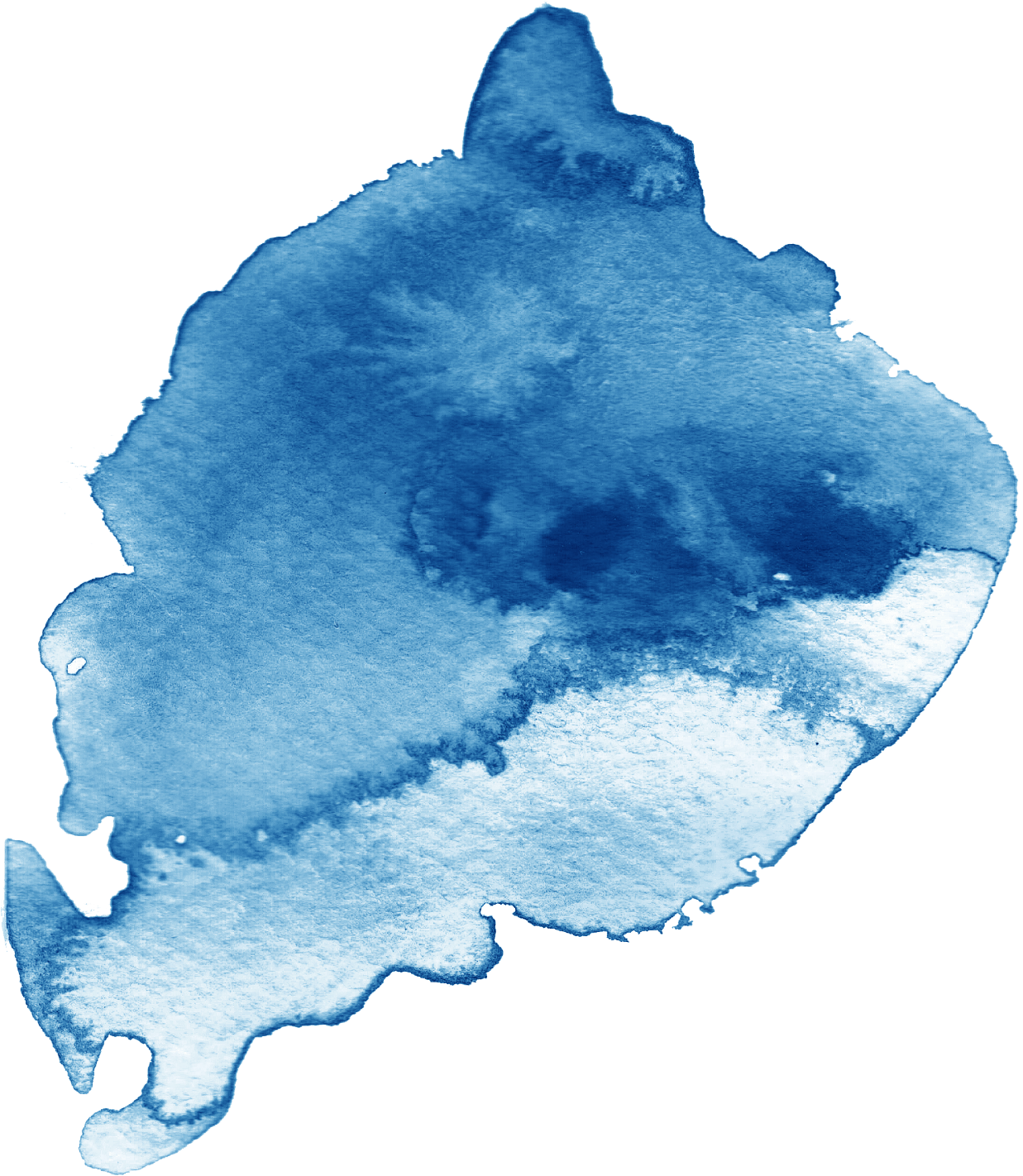 叁
贰
壹
添加你的标题
添加你的标题
添加你的标题
猪七爷工作室更专业的模板。建议您在展示时采用方正清刻本悦宋简字体。
猪七爷工作室更专业的模板。建议您在展示时采用方正清刻本悦宋简字体。
猪七爷工作室更专业的模板。建议您在展示时采用方正清刻本悦宋简字体。
陆
伍
肆
添加你的标题
添加你的标题
添加你的标题
您的标题
添加您的子标题
猪七爷工作室更专业的模板。建议您在展示时采用方正清刻本悦宋简字体。
猪七爷工作室更专业的模板。建议您在展示时采用方正清刻本悦宋简字体。
猪七爷工作室更专业的模板。建议您在展示时采用方正清刻本悦宋简字体。
Your content title·Your sub-title
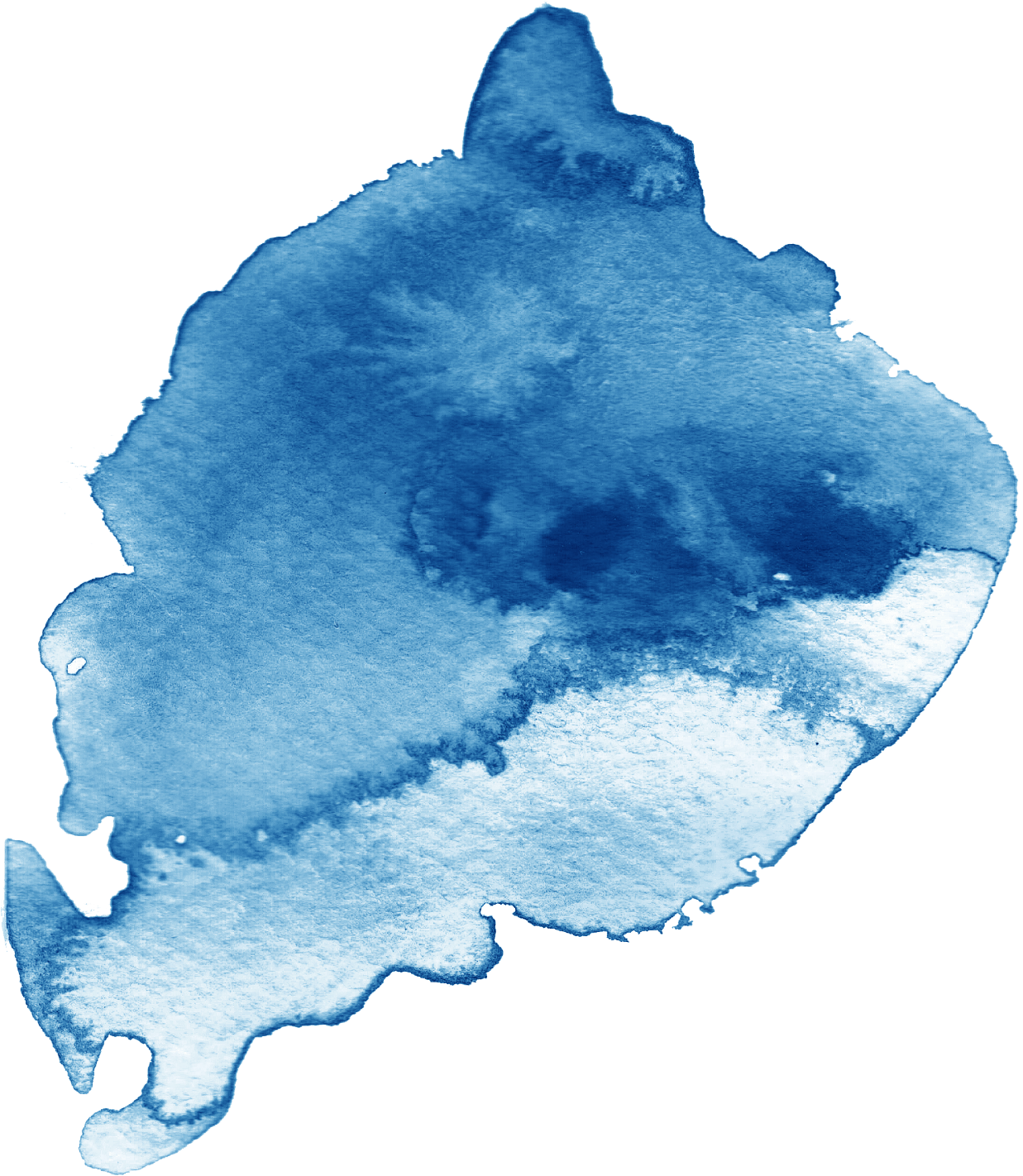 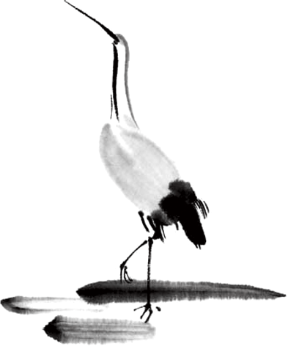 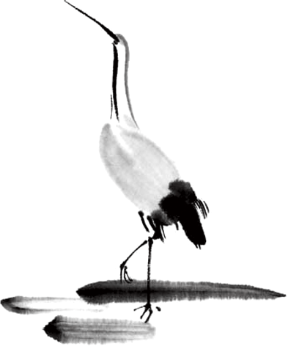 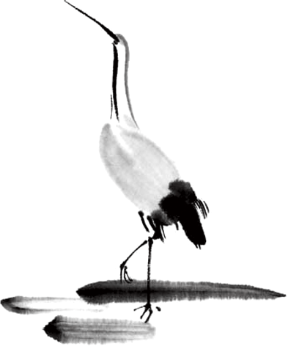 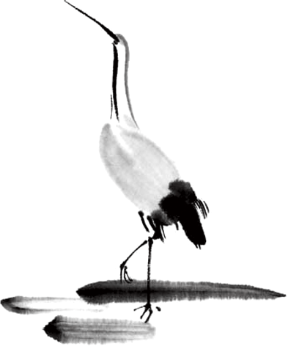 添加你的标题
添加你的标题
添加你的标题
添加你的标题
单击此处可编辑内容，根据您的需要自由拉伸文本框大小。猪七爷工作室更专业的模板。
单击此处可编辑内容，根据您的需要自由拉伸文本框大小。猪七爷工作室更专业的模板。
单击此处可编辑内容，根据您的需要自由拉伸文本框大小。猪七爷工作室更专业的模板。
单击此处可编辑内容，根据您的需要自由拉伸文本框大小。猪七爷工作室更专业的模板。
您的标题
添加您的子标题
Your content title·Your sub-title
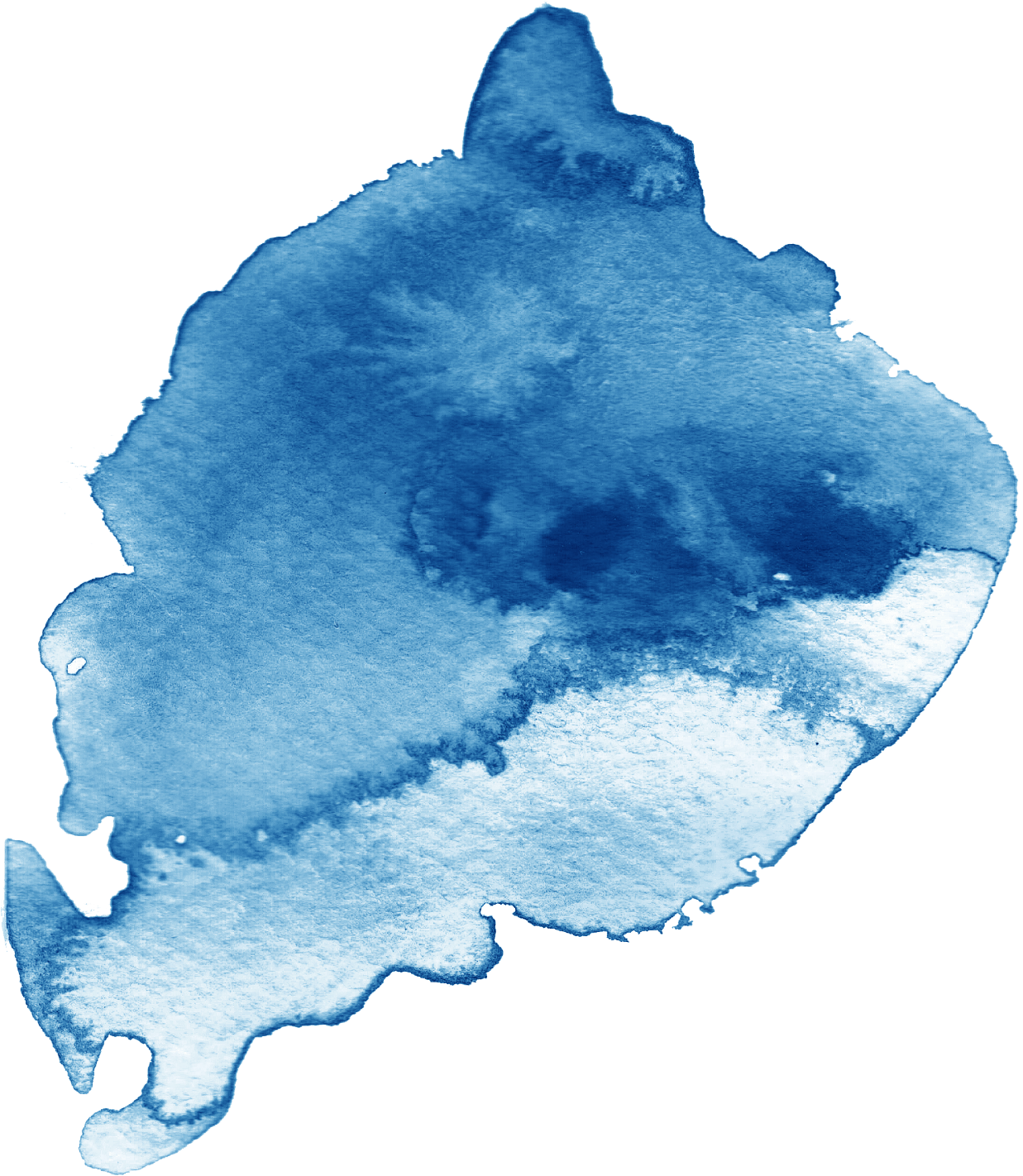 中国风
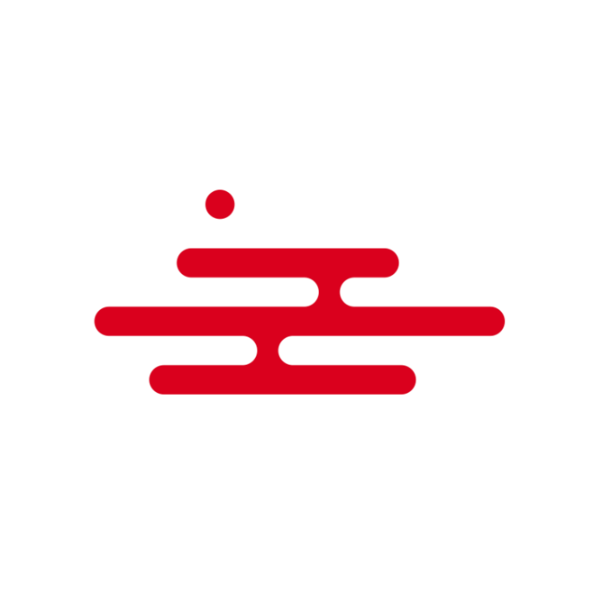 关键字
输入您的内容输入您的内容，输入您的内容输入您的内容，建议您在展示时采用方正清刻本悦宋简字体。
· 标题
输入您的内容输入您的内容，输入您的内容输入您的内容，建议您在展示时采用方正清刻本悦宋简字体。
· 标题
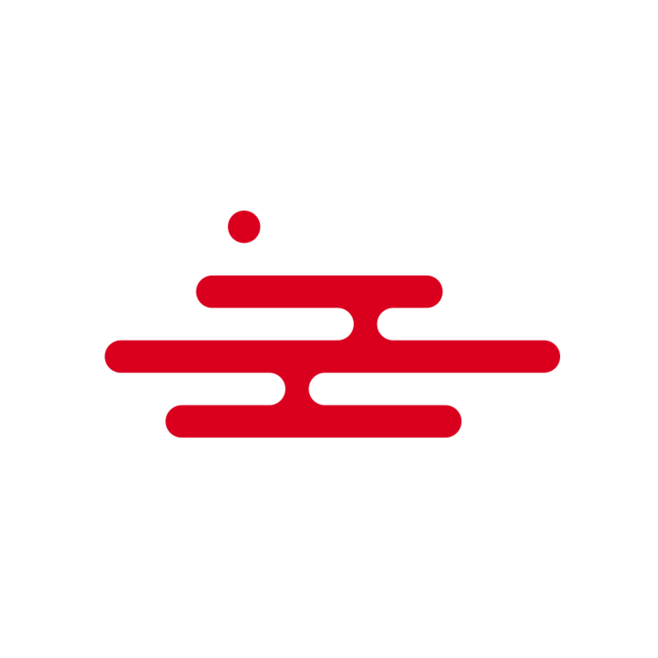 您的标题
添加您的子标题
Your content title·Your sub-title
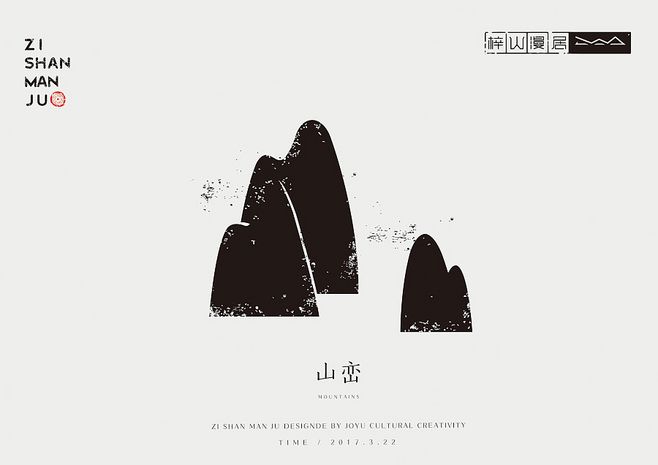 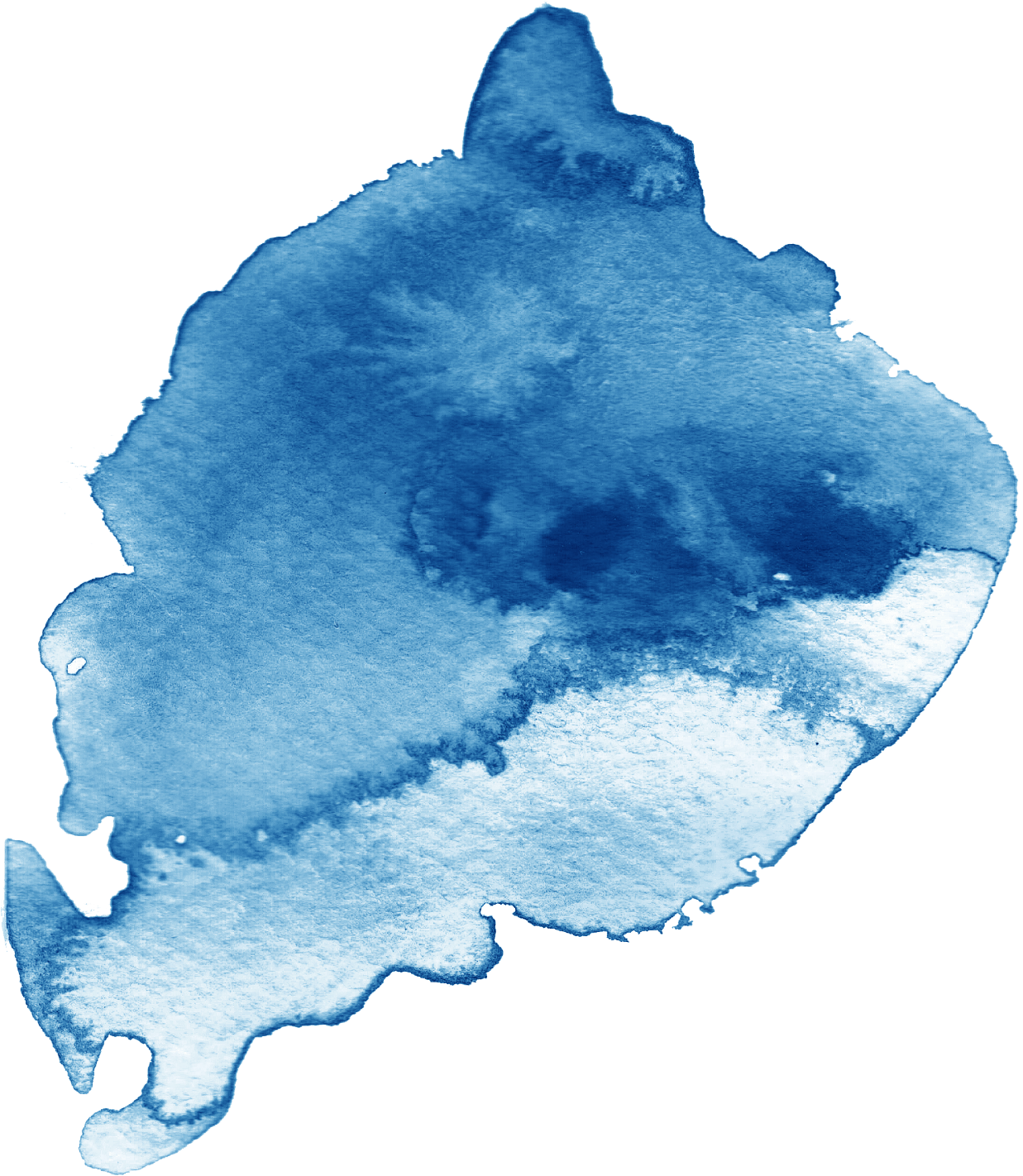 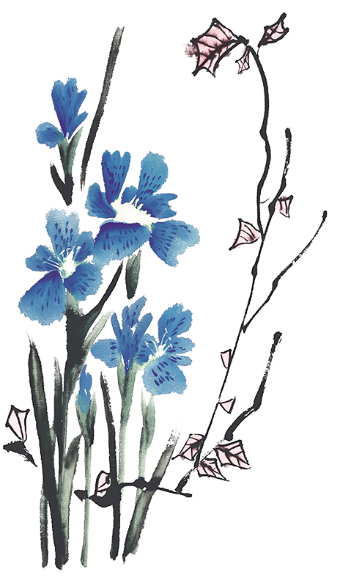 · 标题
· 标题
· 标题
输入您的内容输入您的内容，输入您的内容输入您的内容，建议您在展示时采用方正清刻本悦宋简字体。
输入您的内容输入您的内容，输入您的内容输入您的内容，建议您在展示时采用方正清刻本悦宋简字体。
输入您的内容输入您的内容，输入您的内容输入您的内容，建议您在展示时采用方正清刻本悦宋简字体。
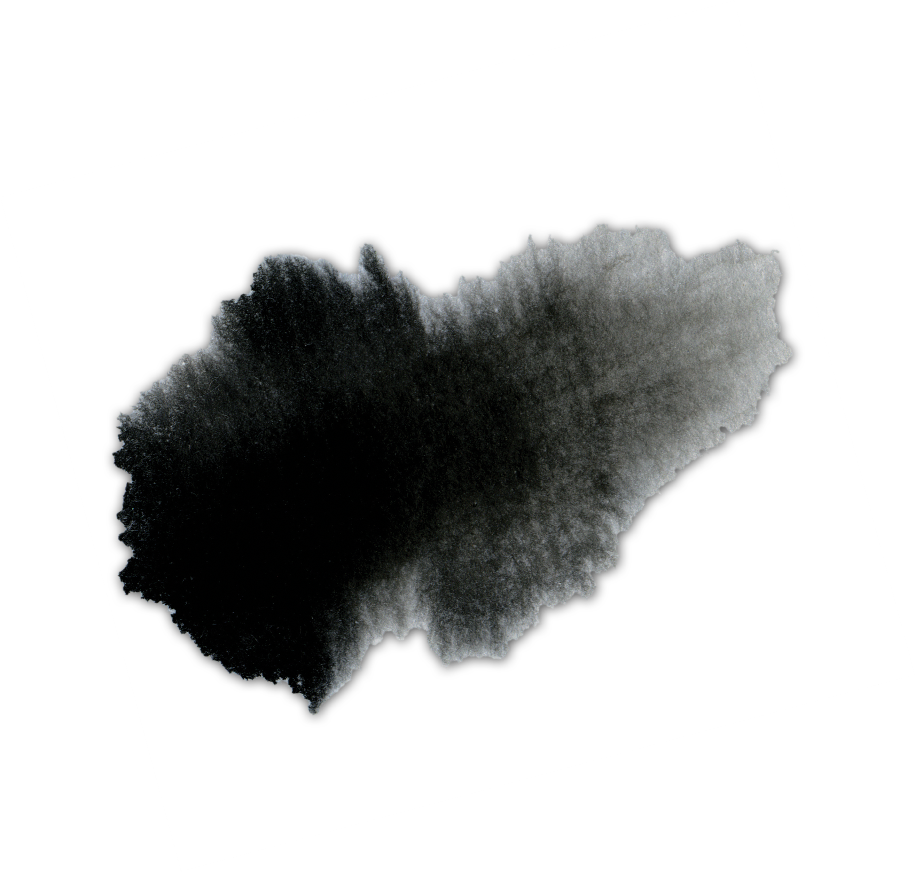 您的标题
添加您的子标题
Your content title·Your sub-title
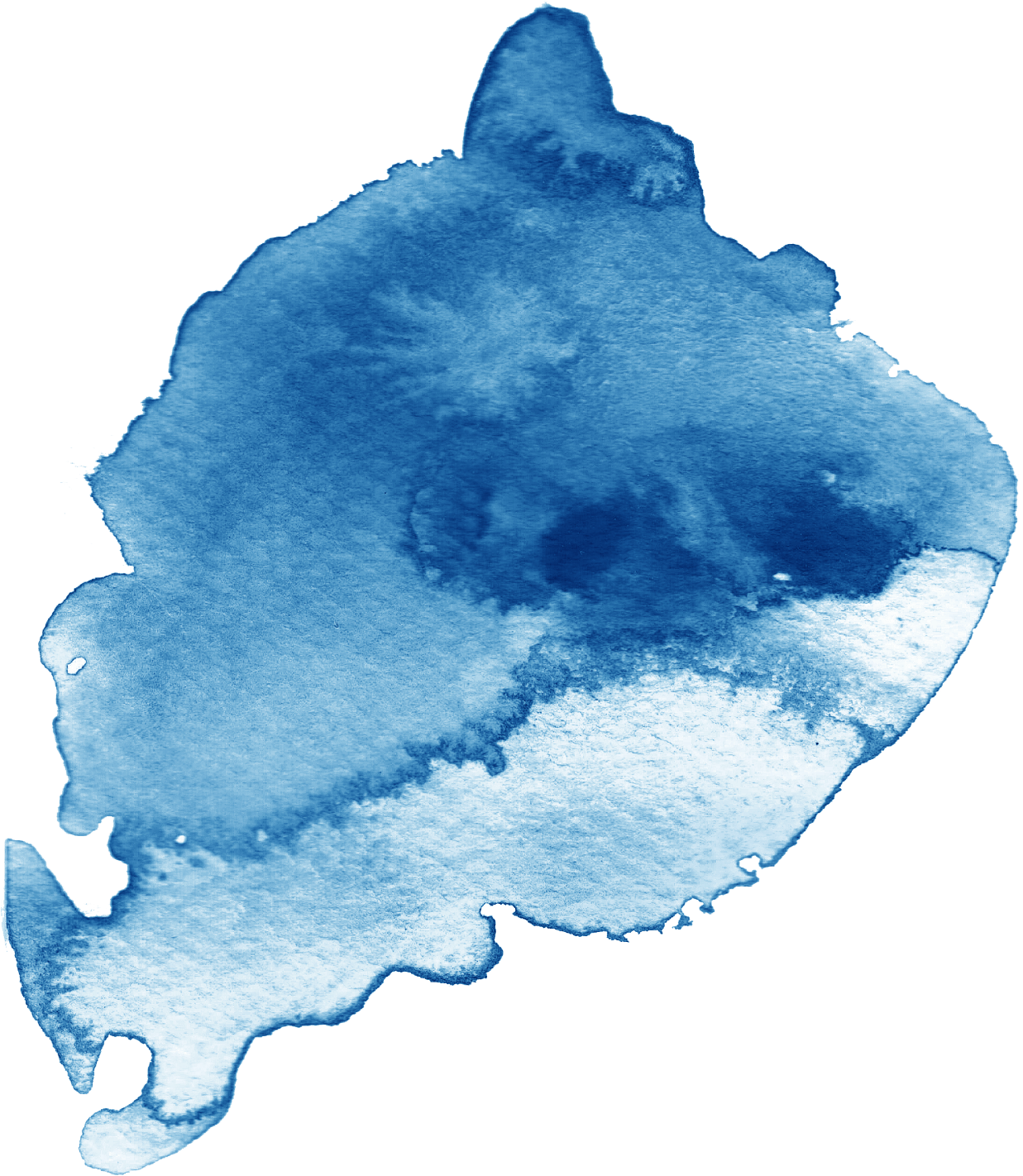 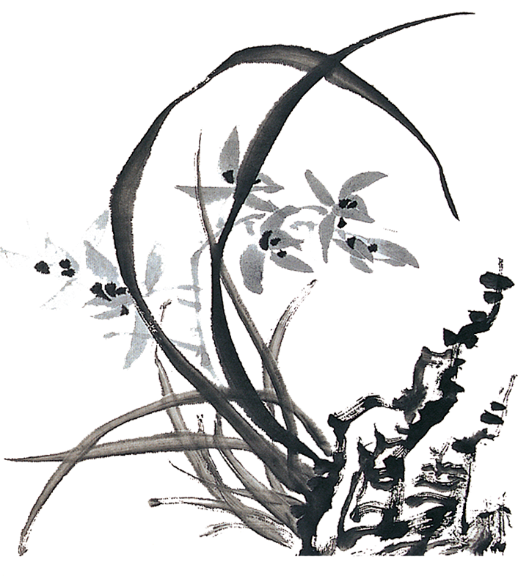 小
结
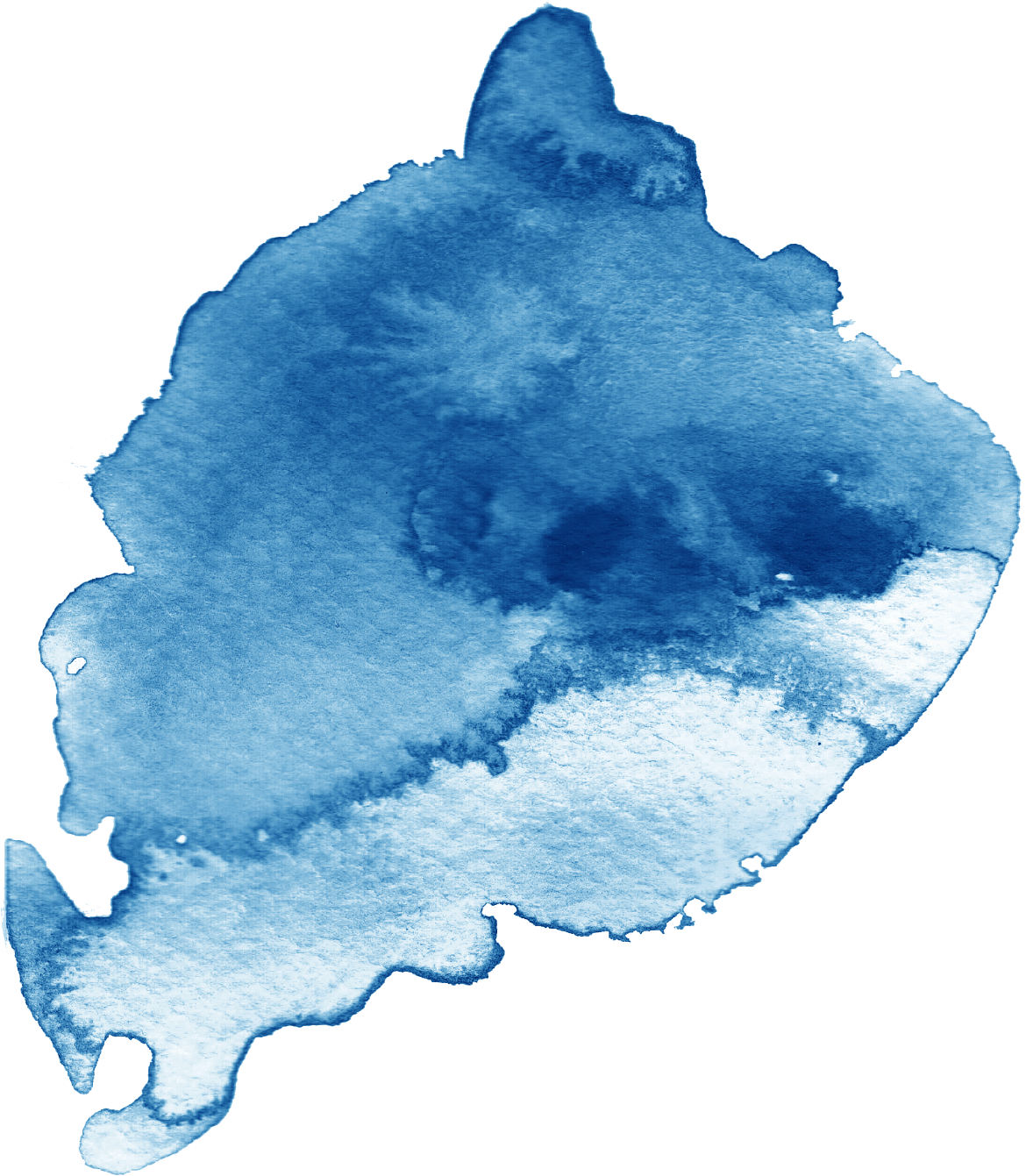 猪七爷工作室更专业的模板。猪七爷，色彩纷呈，潮流时尚。
单击此处编辑您要的内容，建议您在展示时采用微软雅黑字体，本模版所有图形线条及其相应素材均可自由编辑、改色、替换。更多使用说明和作品请详阅模版最末的使用手册。
您的标题
添加您的子标题
Your content title·Your sub-title
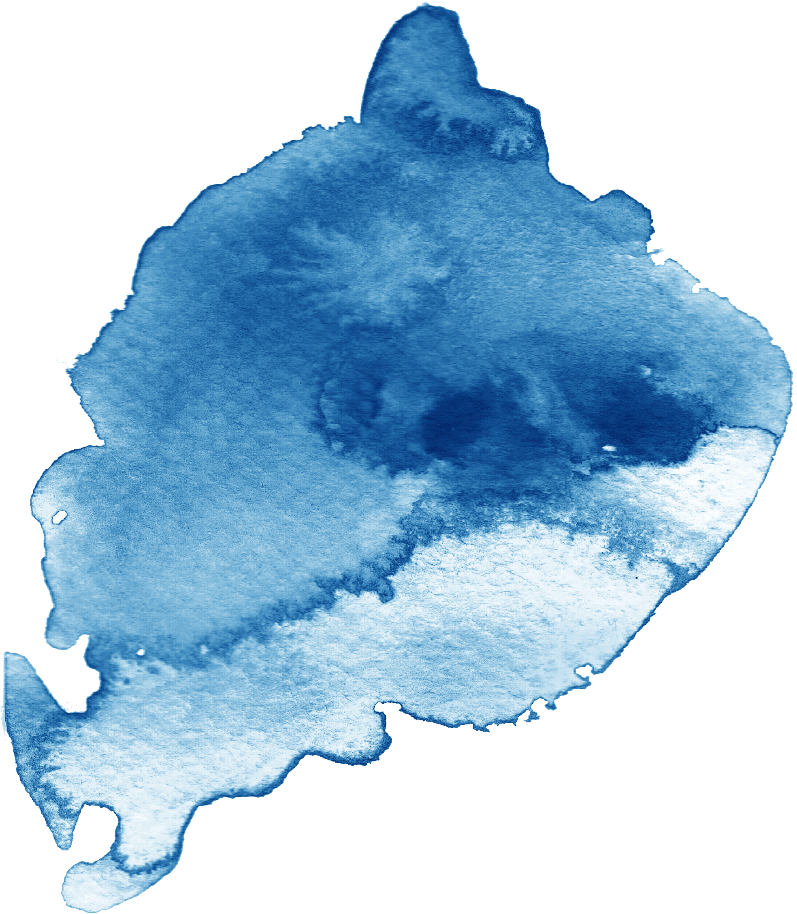 猪七爷
感
单击此处编辑您要的内容，建议您在展示时采用方正清刻本悦宋简字体。
谢
聆
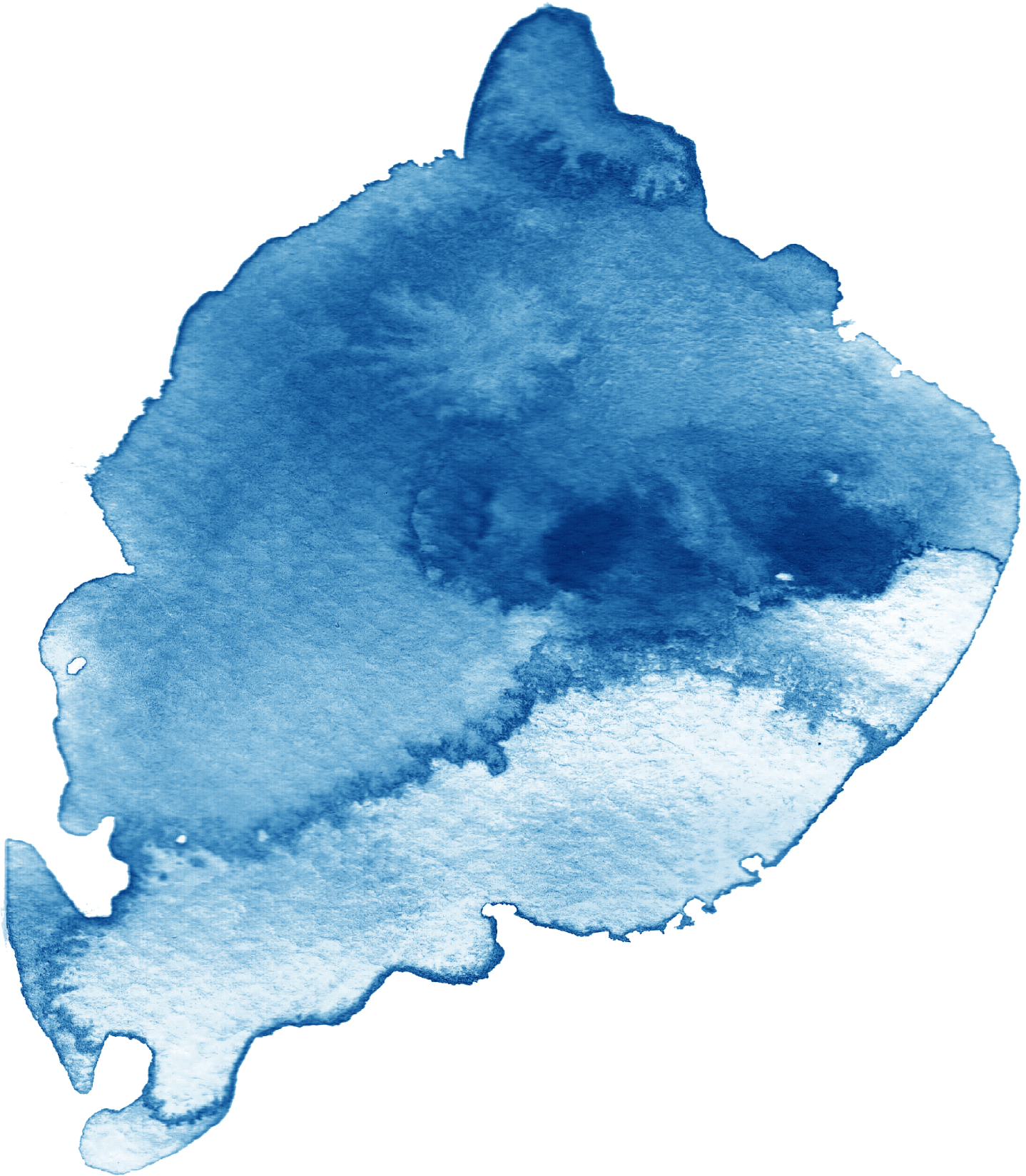 听
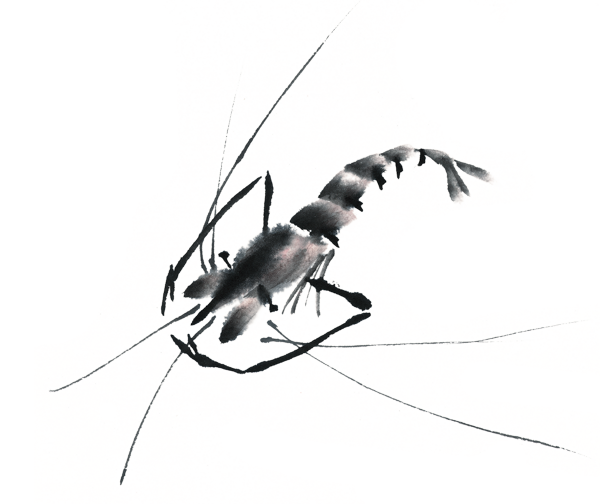 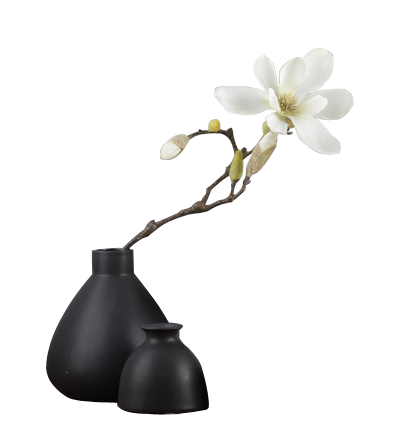 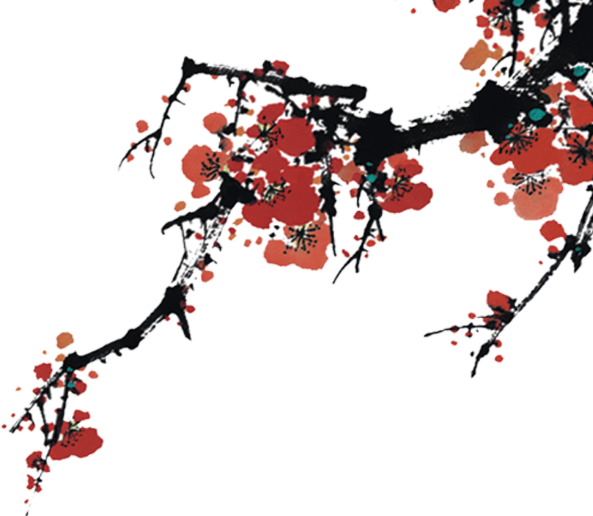 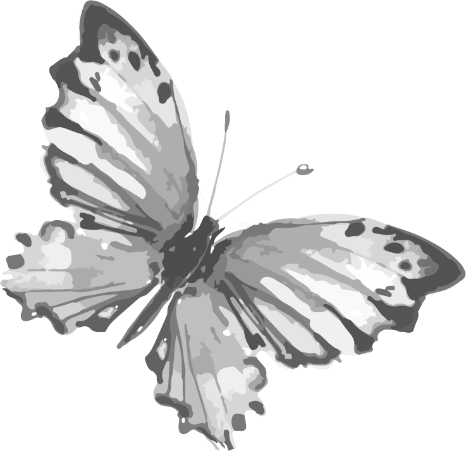 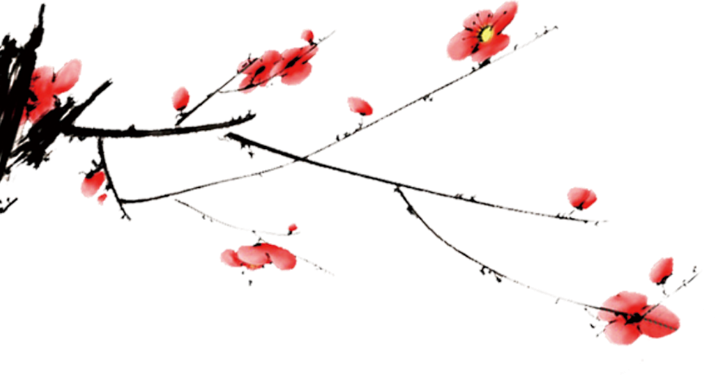 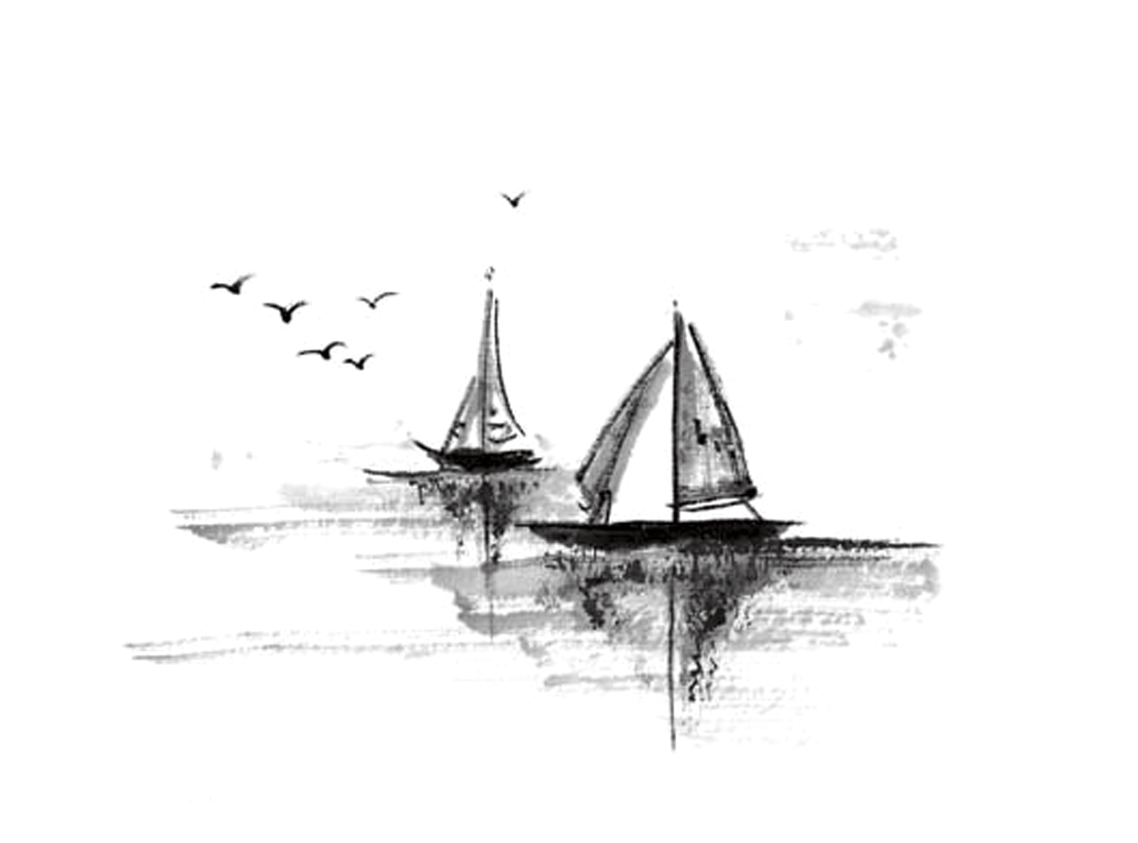 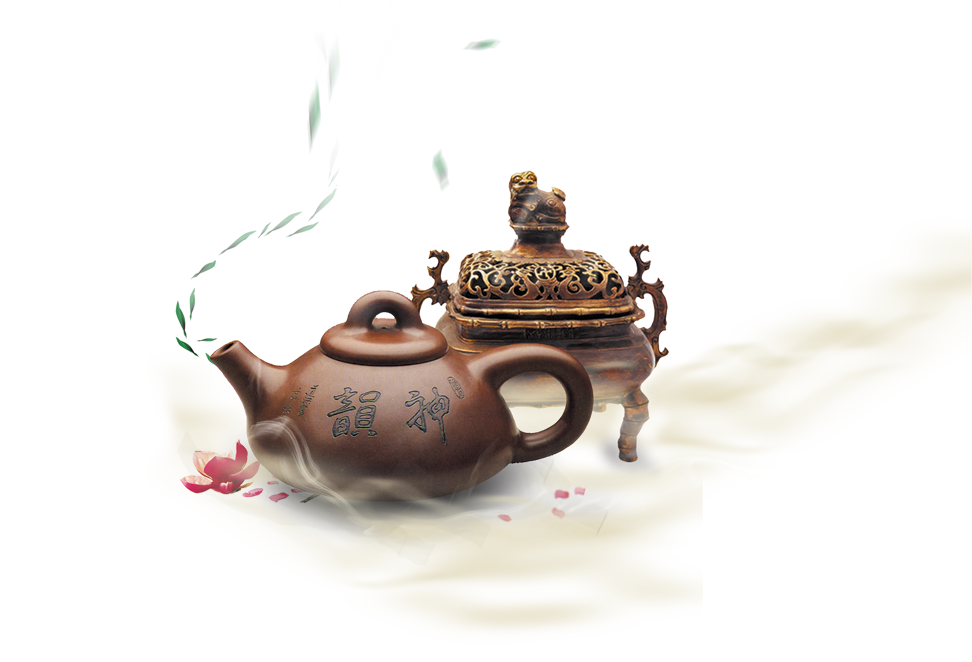 赠送素材
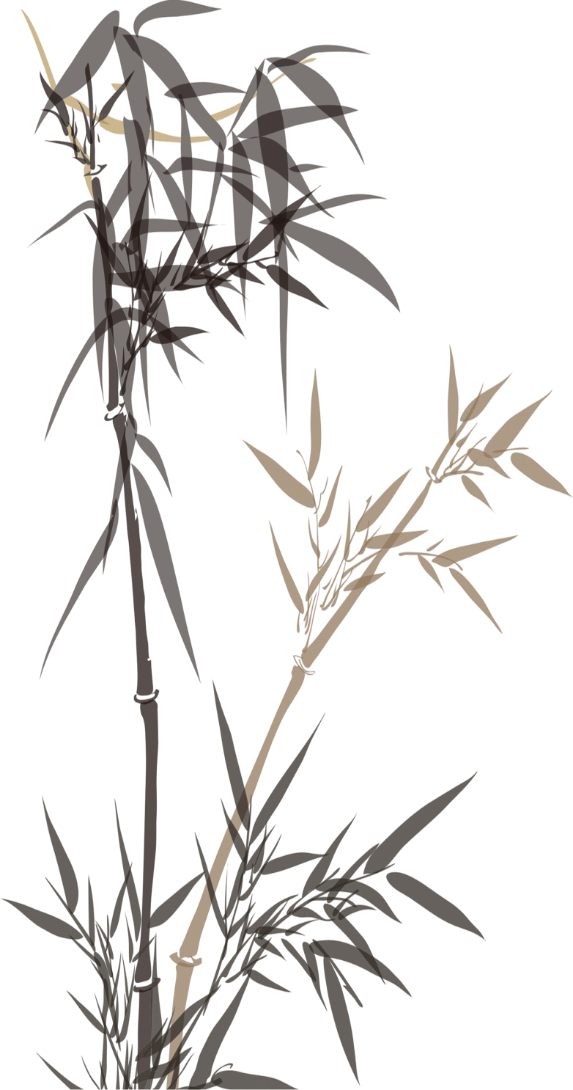 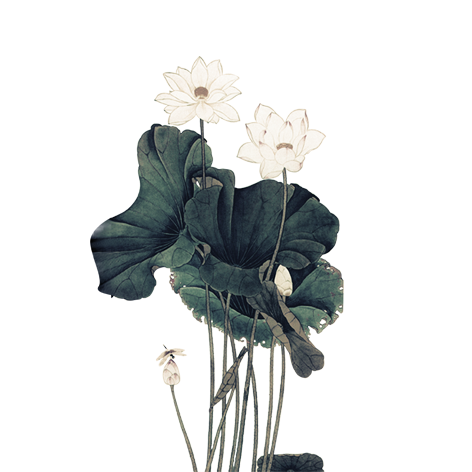 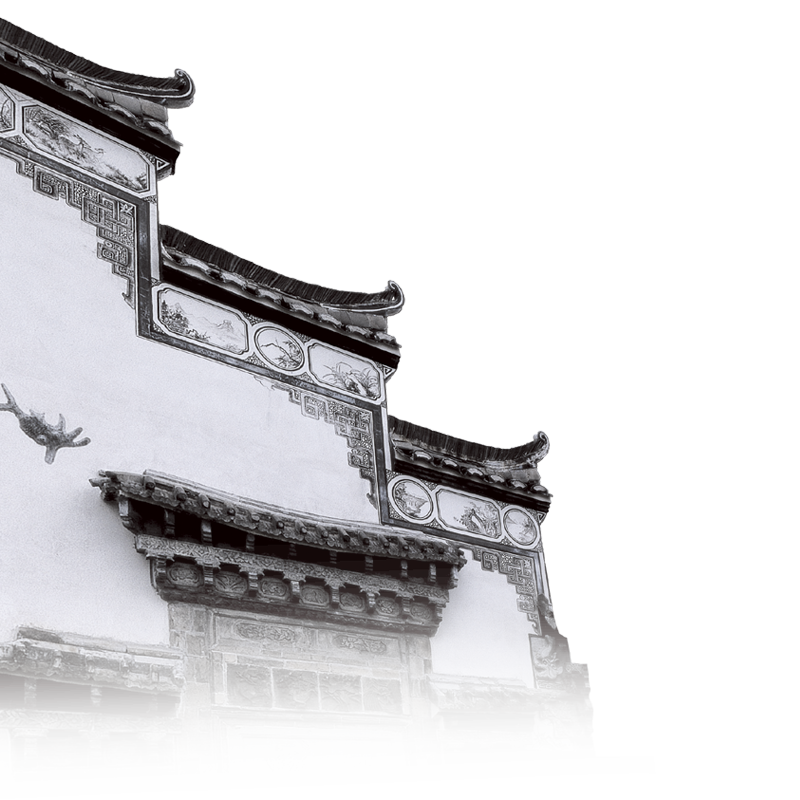 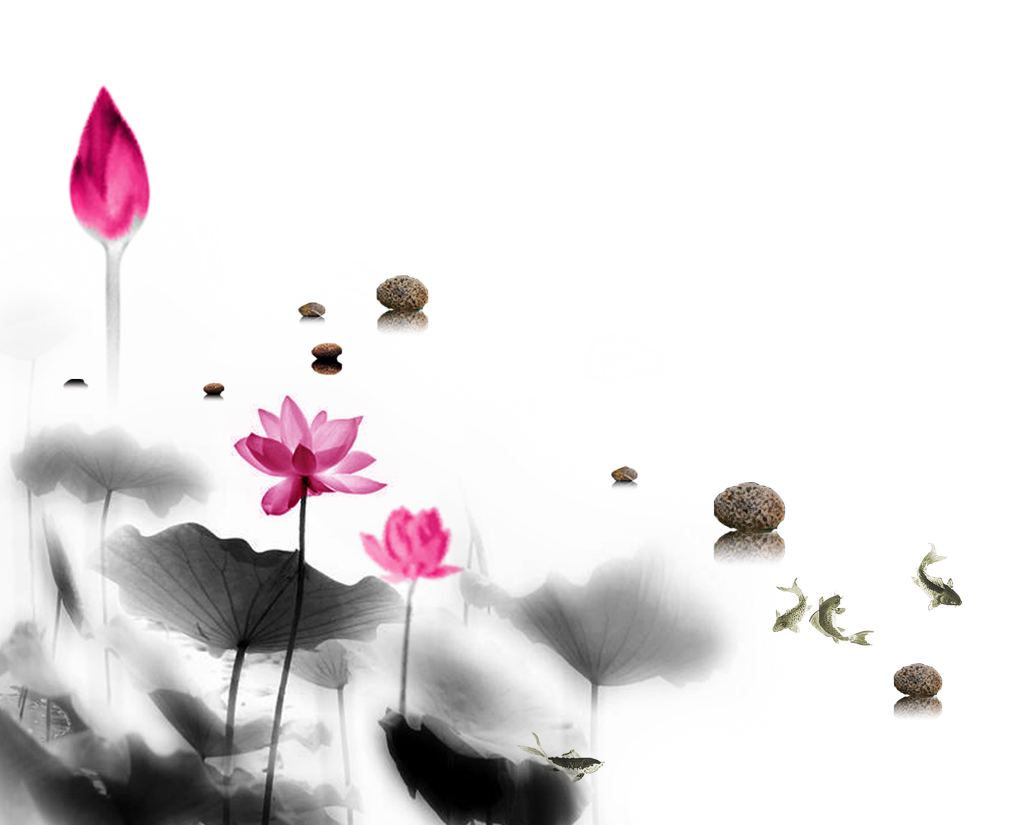 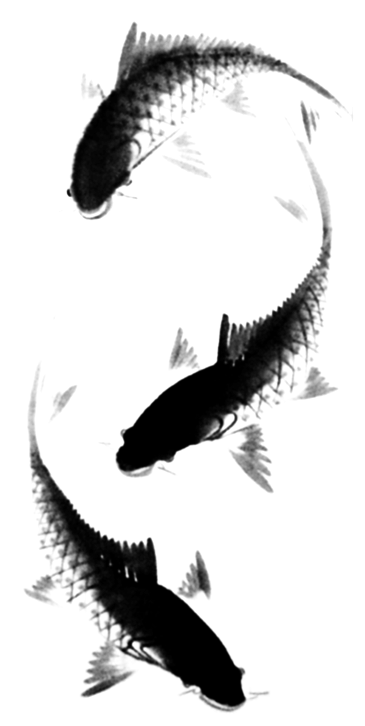 透明底素材，可随意编辑替换
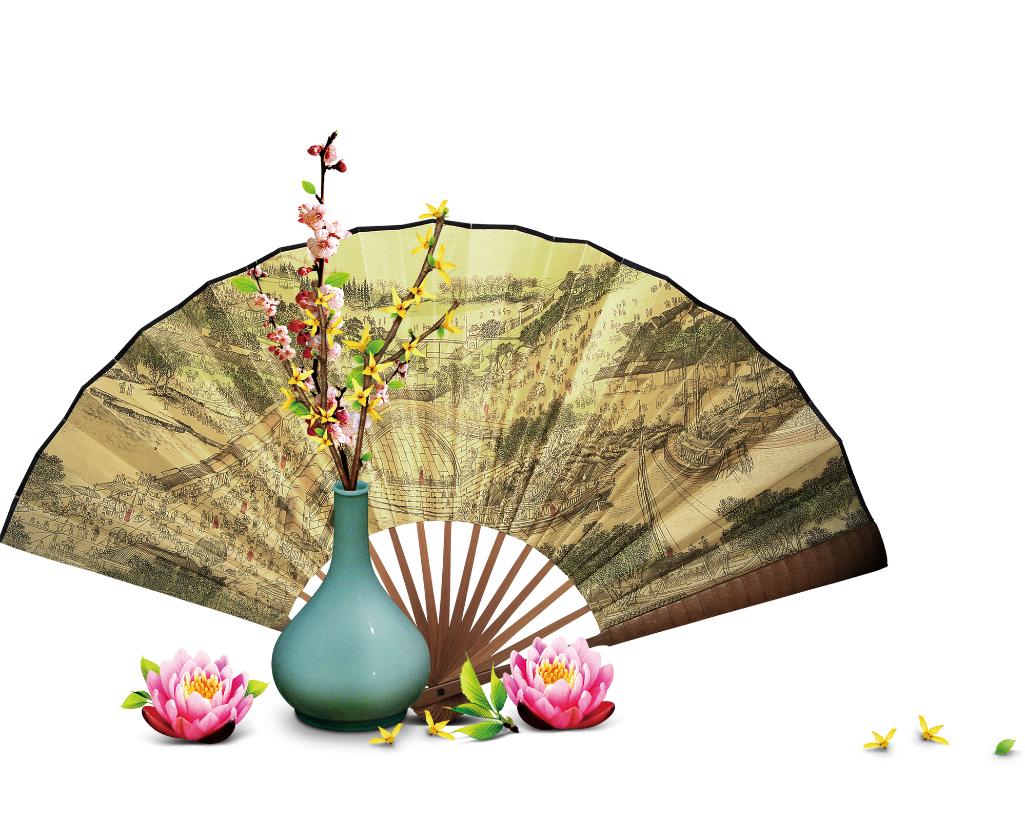 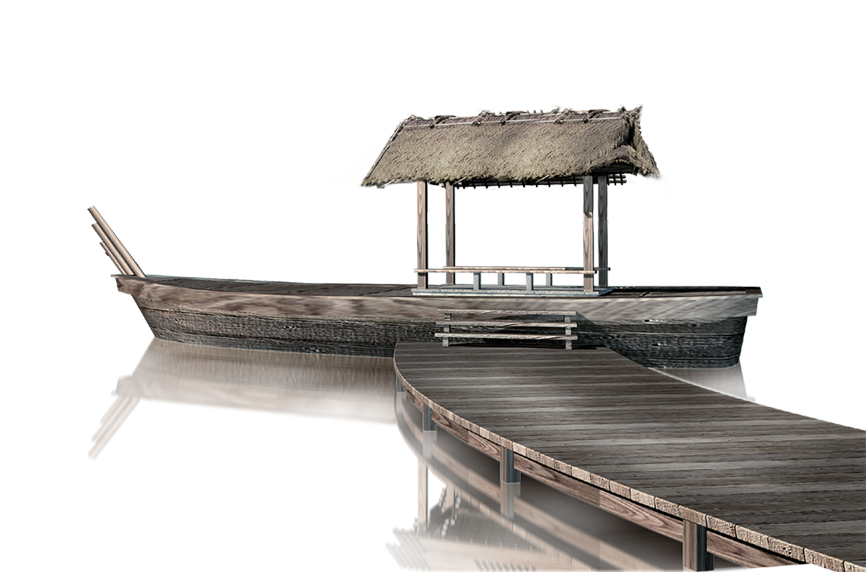 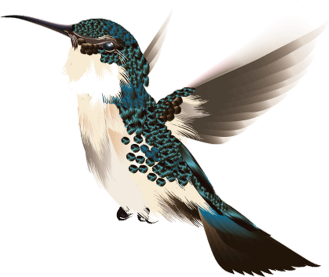 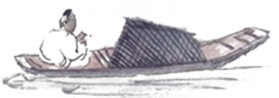 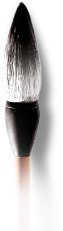 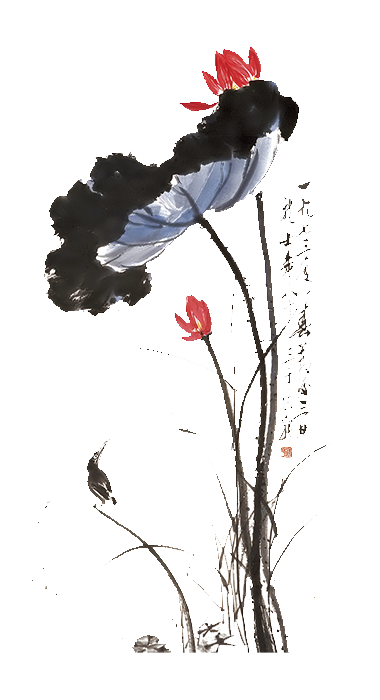 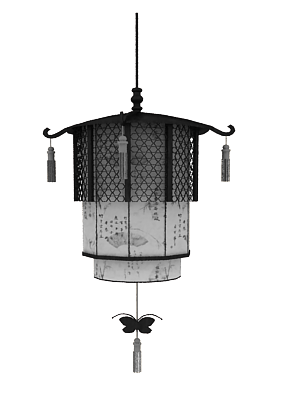 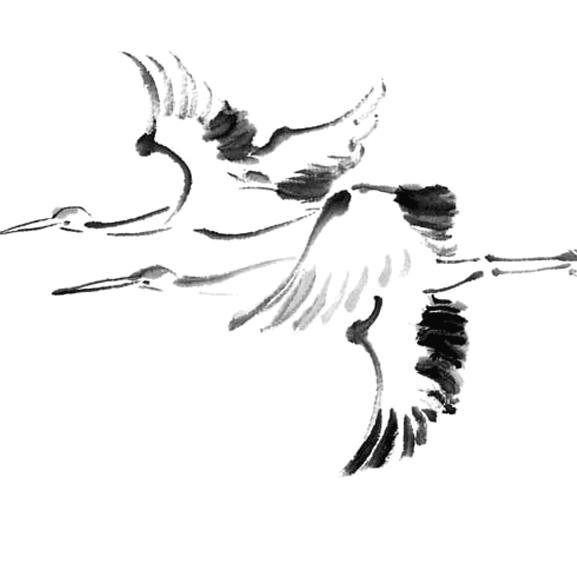 赠送素材
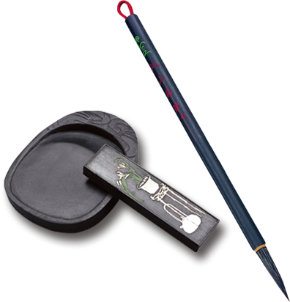 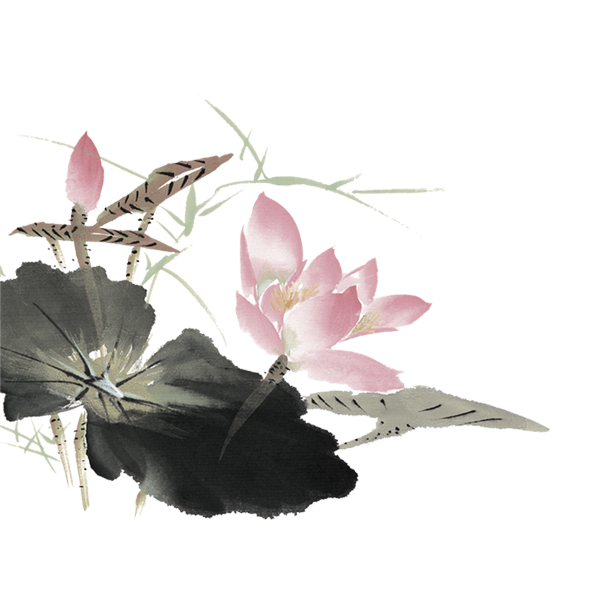 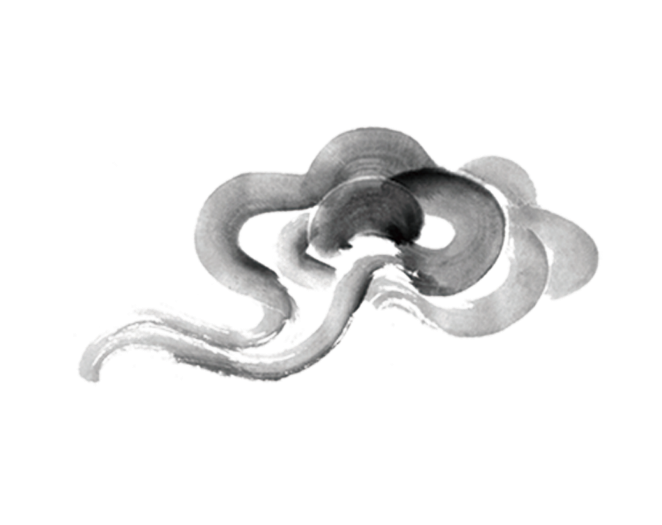 透明底素材，可随意编辑替换
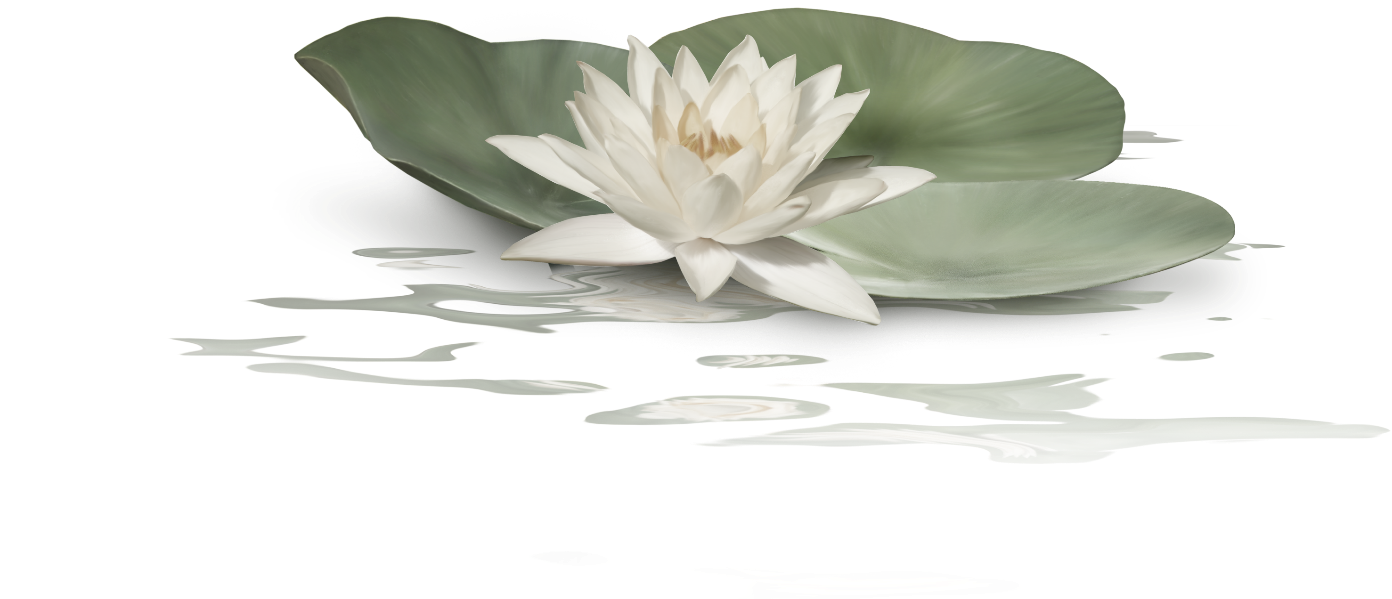 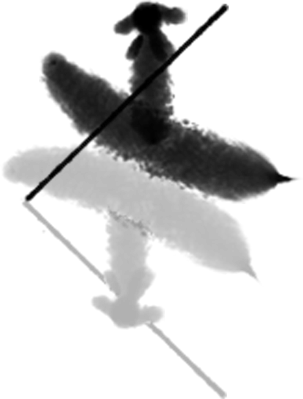 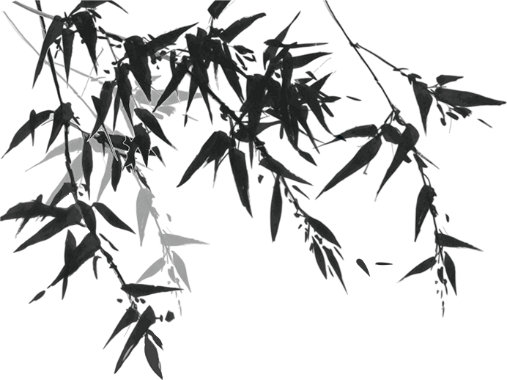 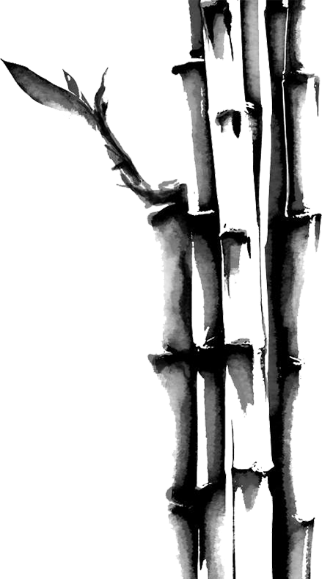 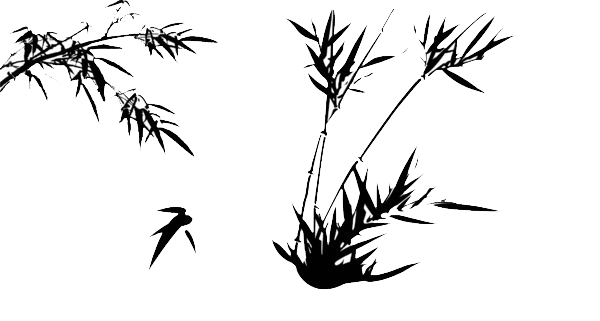 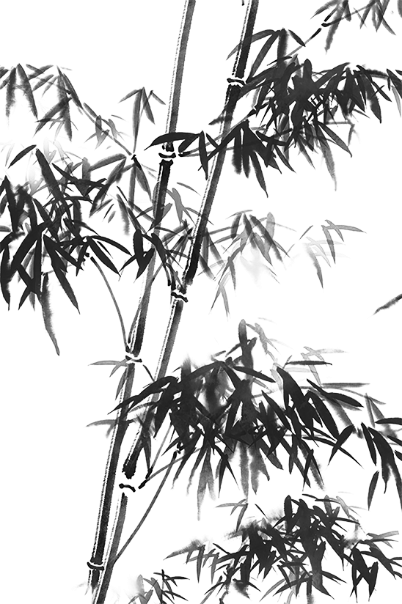 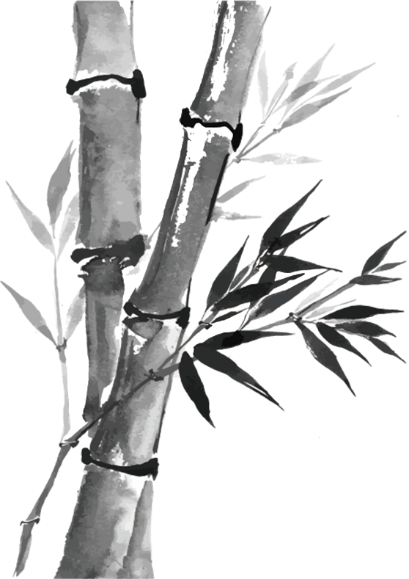 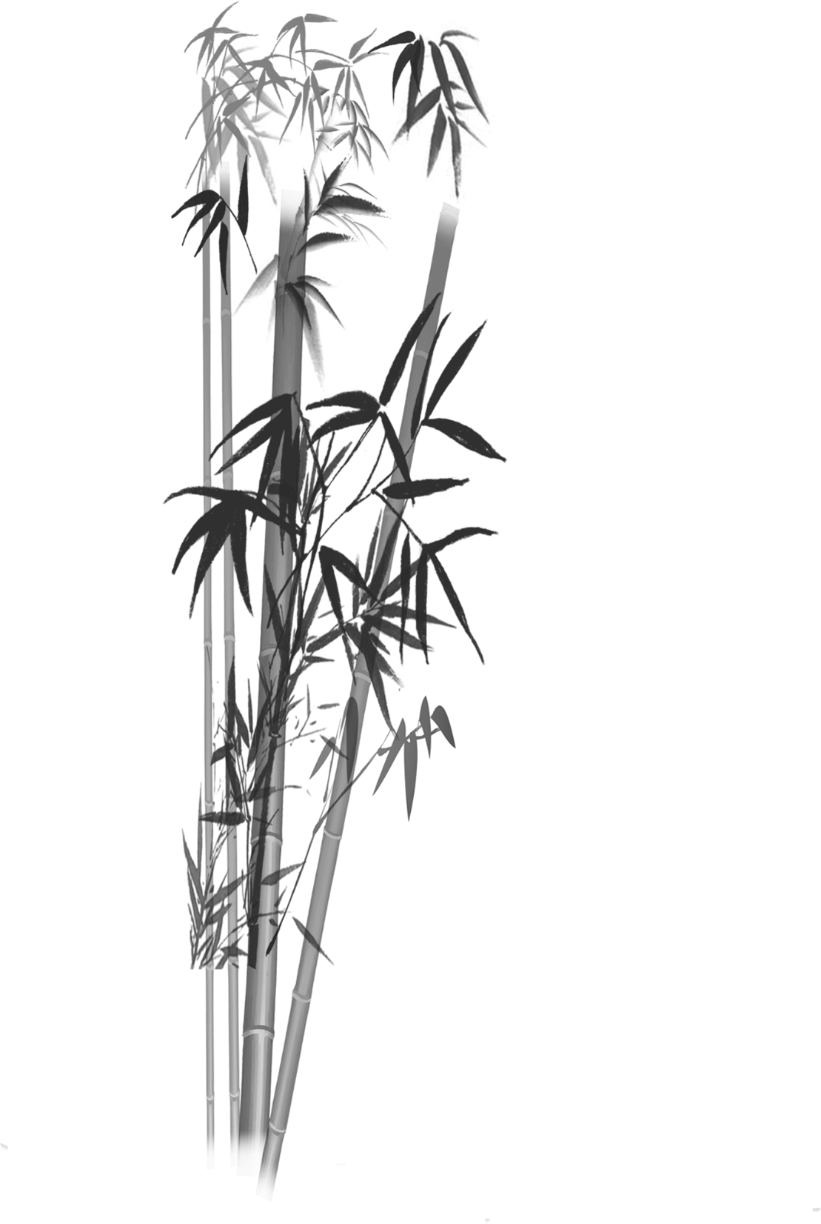 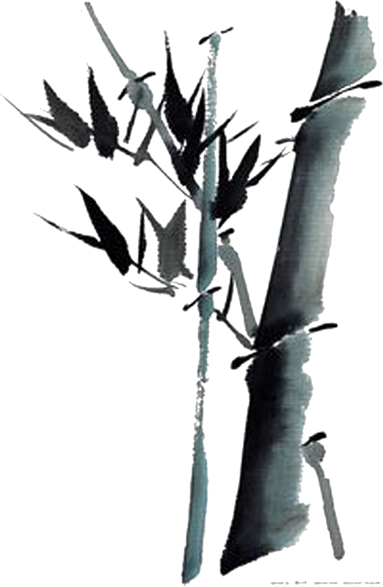 赠送素材
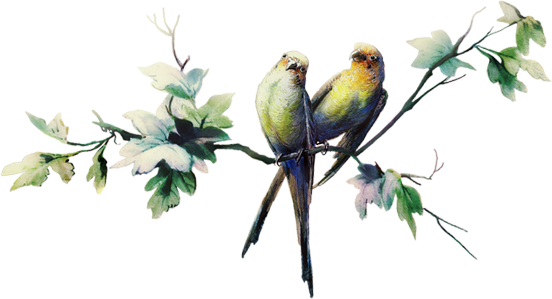 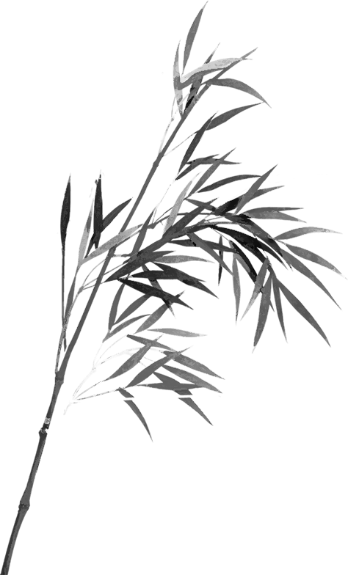 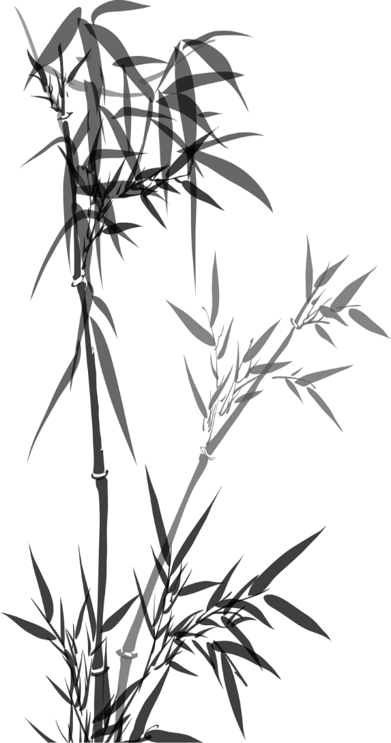 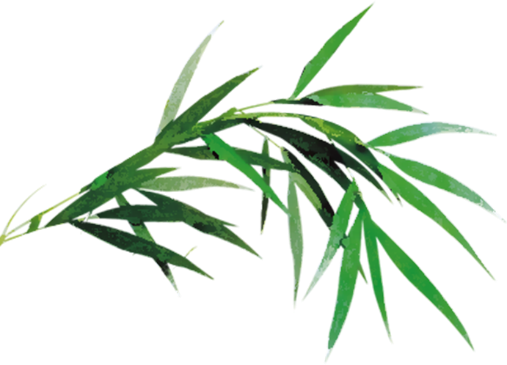 透明底素材，可随意编辑替换
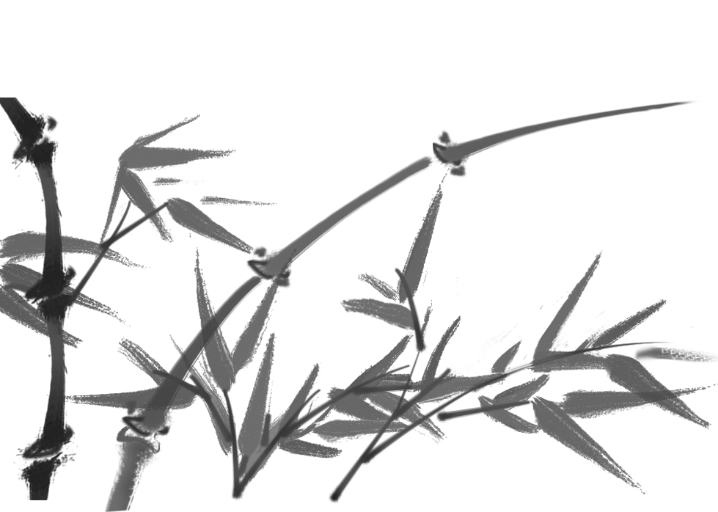 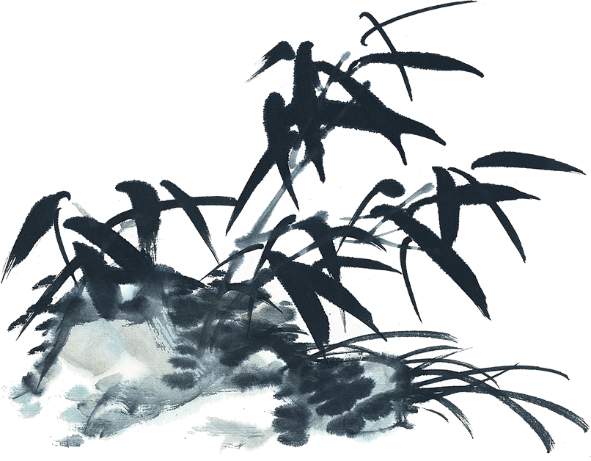 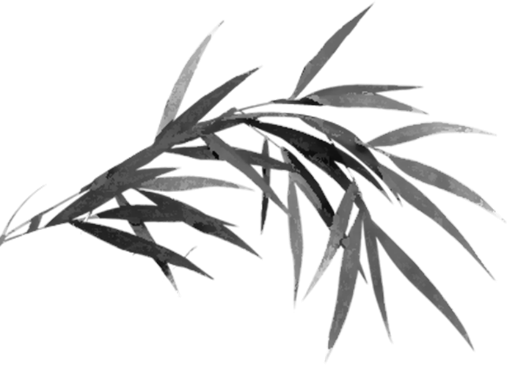 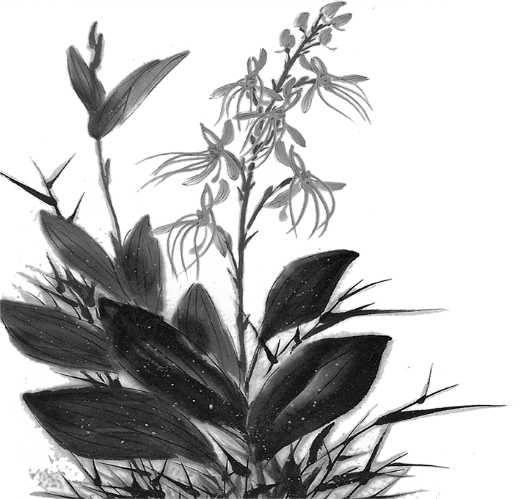 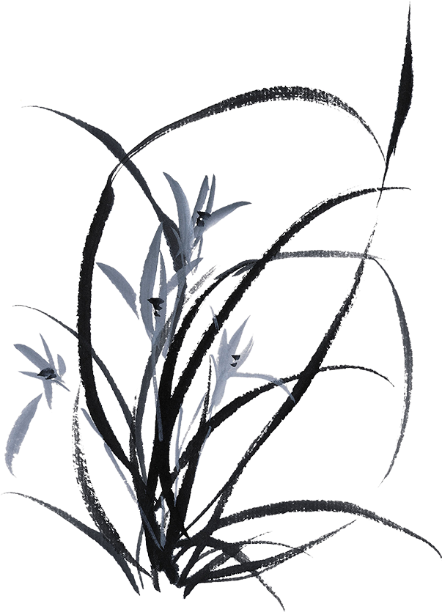 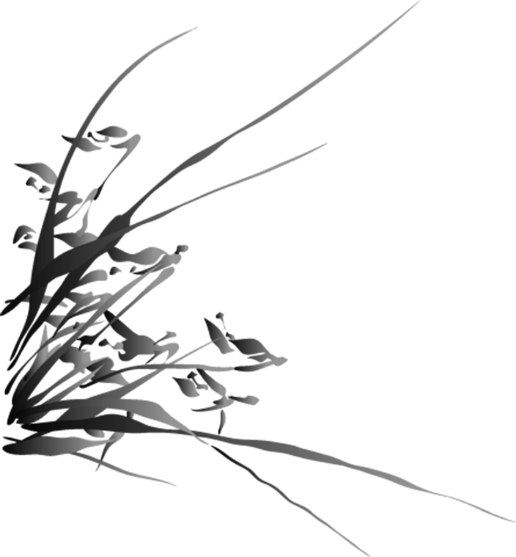 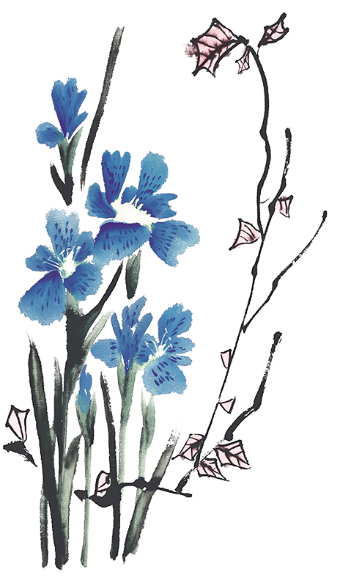 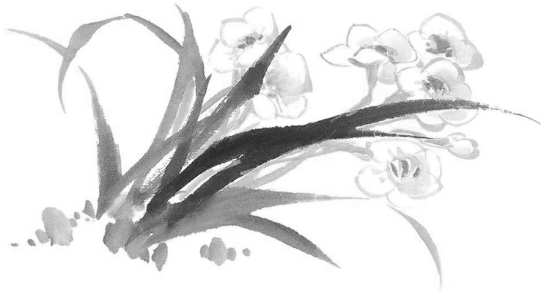 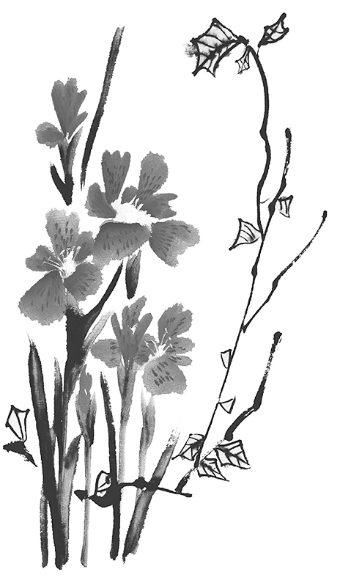 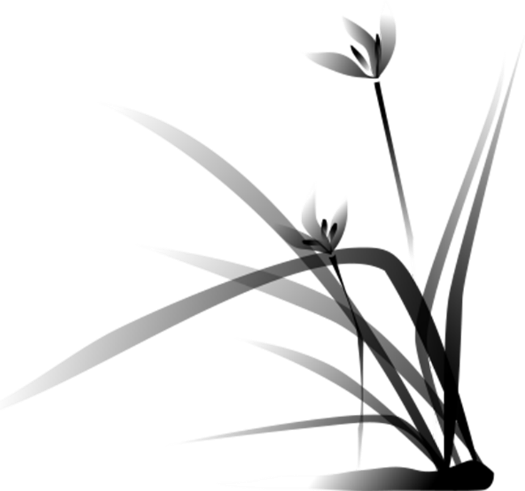 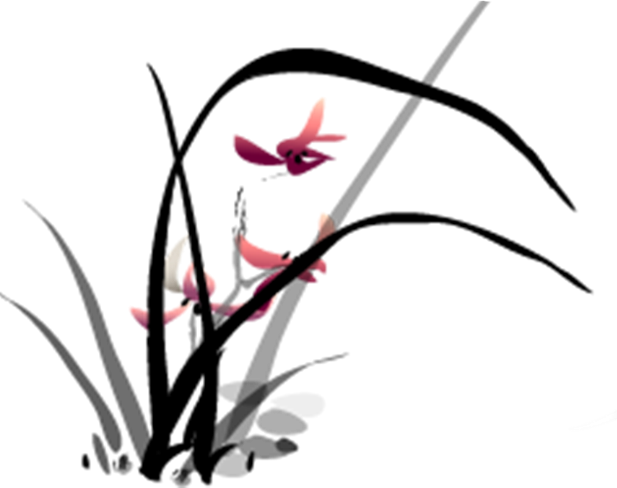 赠送素材
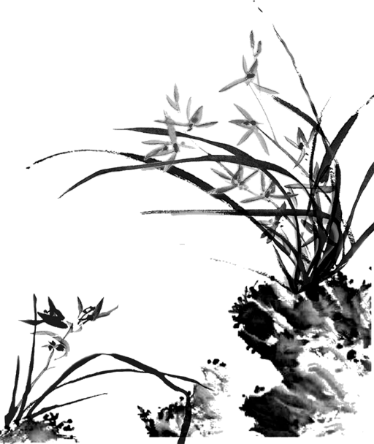 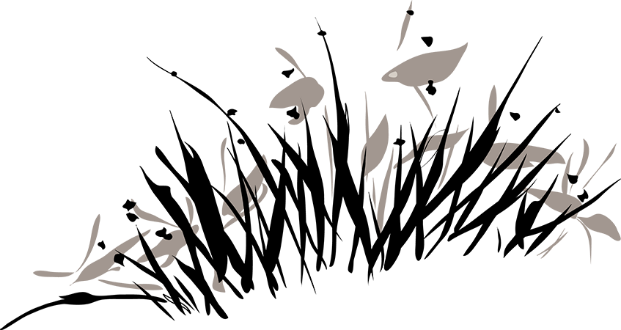 透明底素材，可随意编辑替换
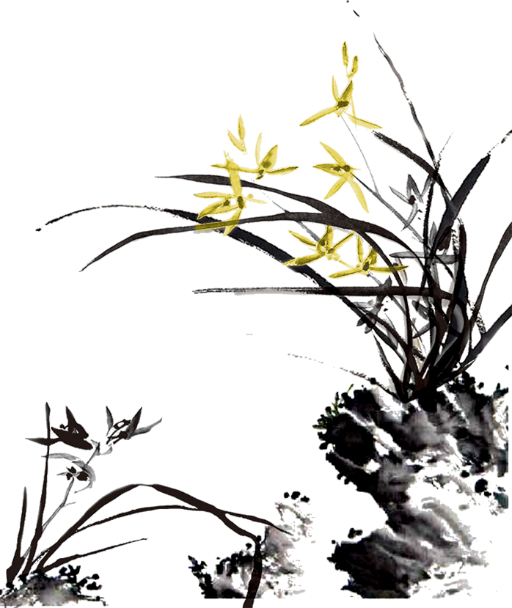 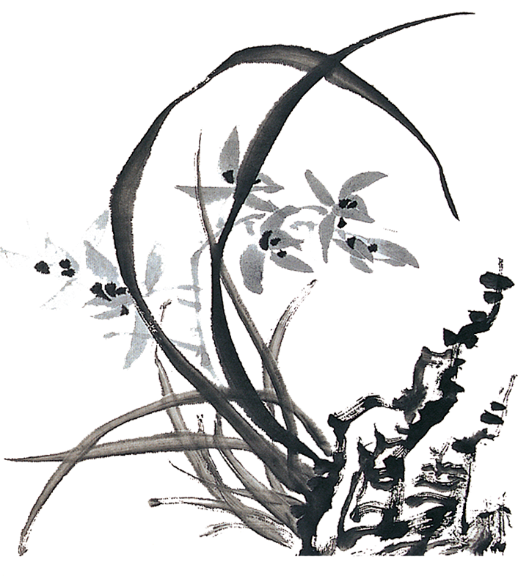 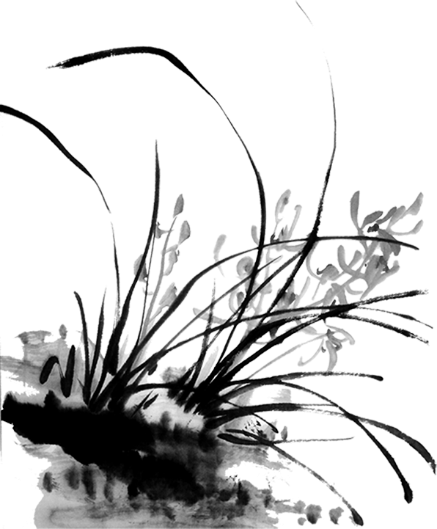 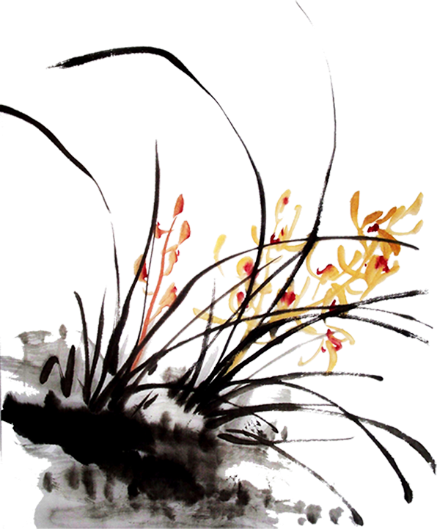 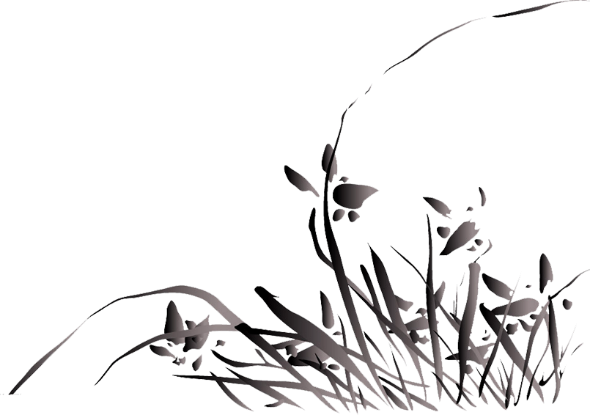